IZVJEŠĆE O  RADU DOMA ZA ODRASLE OSOBE MOTOVUN ZA  2018. GODINU
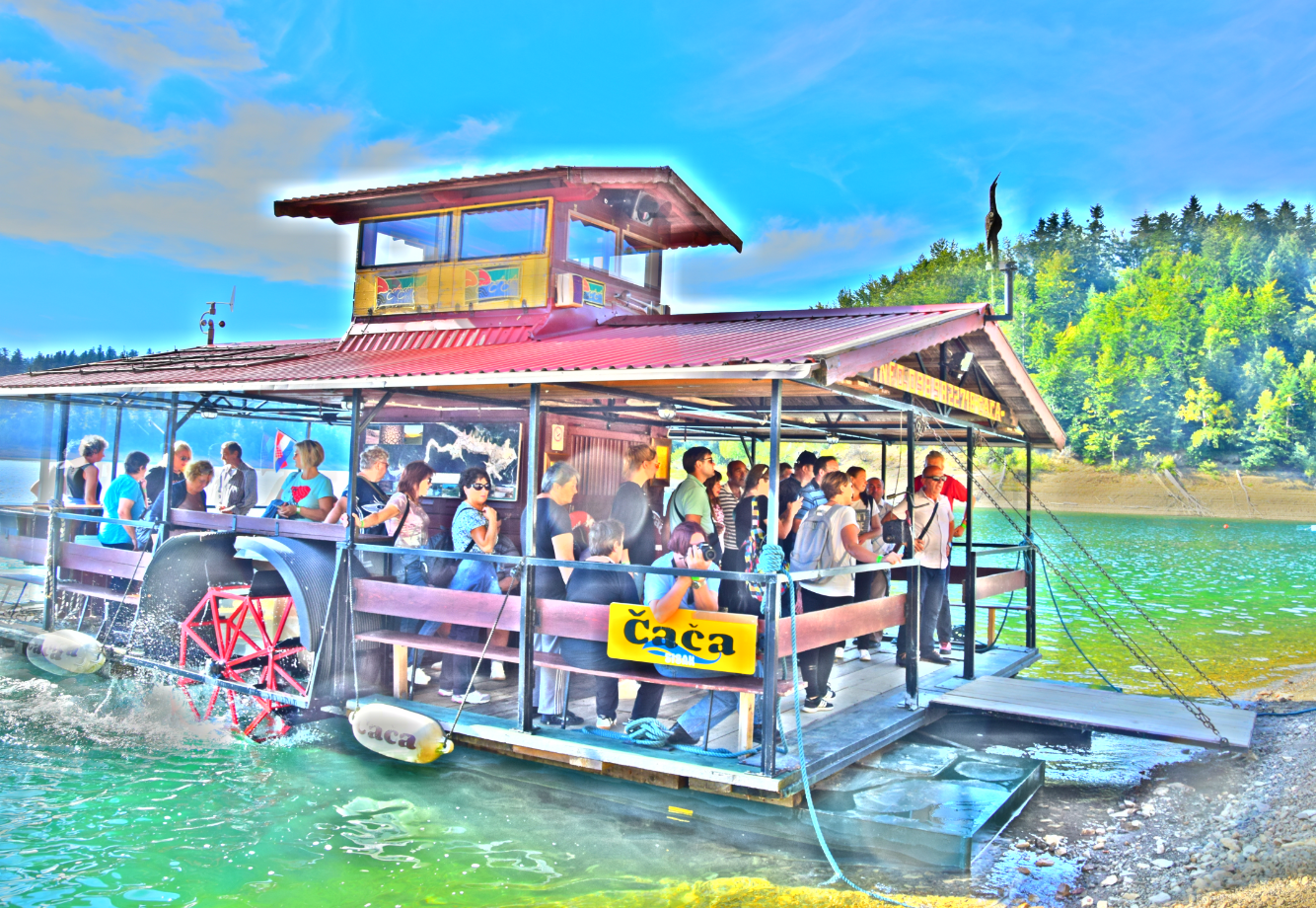 S A D R Ž A J :                                                
I    OPĆI  PODACI     ………………………………………………….………………….……..…………3 
II    DJELATNOST  I  UNUTARNJI USTROJ  DOMA
Djelatnost Doma     ……………………………………...……………….………………..…………..4
2.   Unutarnji  ustroj      ………………………………………………….…………………….……………5                                     
III   KORISNICI DOMA     …………………………………………..…………………….………..………6
IV   PREHRANA  I  POMOĆNO TEHNIČKI POSLOVI
 HACCP sustav ............................................................…...............................……………….….…8
Mjere štednje i racionalizacije   ……………….………………………………..………………….……9
Zaštita na radu    ………………………………………………………………………………………….9
Ekonomija Doma  i održavanje    …………………………………………….………...……….…….10
Održavanje i čišćenje Doma za odrasle osobe Motovun    ………….…………..…………………10
V   BRIGA  O  ZDRAVLJU  I  NJEGA
Primarna zdravstvena zaštita    …………………………………………………………….….….…11
Mjere dodatne zdravstvene zaštite  ..……………………………………………………………….13
Mjere za sprečavanje i suzbijanje bolničkih infekcija    …………………………..……………….14
Fizikalna terapija    ………………………………………………………………………………….…14
VI  SOCIJALNI   RAD, PSIHOLOŠKA PODRŠKA  I  RADNO OKUPACIJSKE AKTIVNOSTI
1.  Socijalni   rad  ………………………………………………………………..………………………….16
2. Psihološka podrška   ……………………………………………………………………………………17
2.1. Neposredni stručni rad s korisnicima   ……………………………………………………………..17
2.1.1. Individualni rad s korisnicma   ……………………………………………………..….………….17
2.1.2. Grupni rad s korisnicima   ……………………..…………………………………….…………….18
2.1.3. Opservacija ponašanja korisnika   ………………………………………………………………..19
2.2. Neposredni stručni rad s obitelji/korisnicima   ……………………….…………………………….19
3.  Suradnja s centrima za socijalnu skrb, drugim domovima socijalne skrbi, zdravstvenim 
ustanovama i ustanovama od interesa za korisnike Doma   ………………………………….…..19
4.  Suradnja  stručnih i drugih  radnika u Domu   …………………………………………….…….…..20
5.  Komisija za  prijem i otpust korisnika  ……………………………………………………………..…21
6.  Ostali poslovi  …………………………………………………………………………………..………21
7.  Radno okupacijske aktivnosti  ………………………………………………………………......……21
8. Program „Domski Band – glazbom protiv predrasuda“. ……..……………………………………. 25
9. Realizirane aktivnosti u okviru radne i okupacijske terapije tijekom 2018. godine  …….……… 26
10. Volonterstvo  ……………………………………………………………………………….…...…..…29
VII  USLUGE POMOĆI U KUĆI I POLUDNEVNOG BORAVKA   
	1.  Pomoć u kući  ………………………………………………………………..……………….……….30
2.  Poludnevni boravak   ………………………………………………………..………….……..….…..31
 
VIII  STRUČNO USAVRŠAVANJE I EDUKACIJA  RADNIKA  ………………...…………..…..…32
 
IX    FINANCIJSKO POSLOVANJE  ………………………………………………………….………33
	
X  UNUTARNJI NADZOR I INSPEKCIJSKI NADZOR
Unutarnji nadzor   ……………………………… …………………………………..…...…………35
Inspekcijski nadzor   …………………………..………………………………………….………..35
 
XI   ZAKLJUČAK   ………………………………………………………… ……………………..……36
IZVJEŠĆE O  RADU DOMA ZA ODRASLE OSOBE MOTOVUN ZA  2018. GODINU
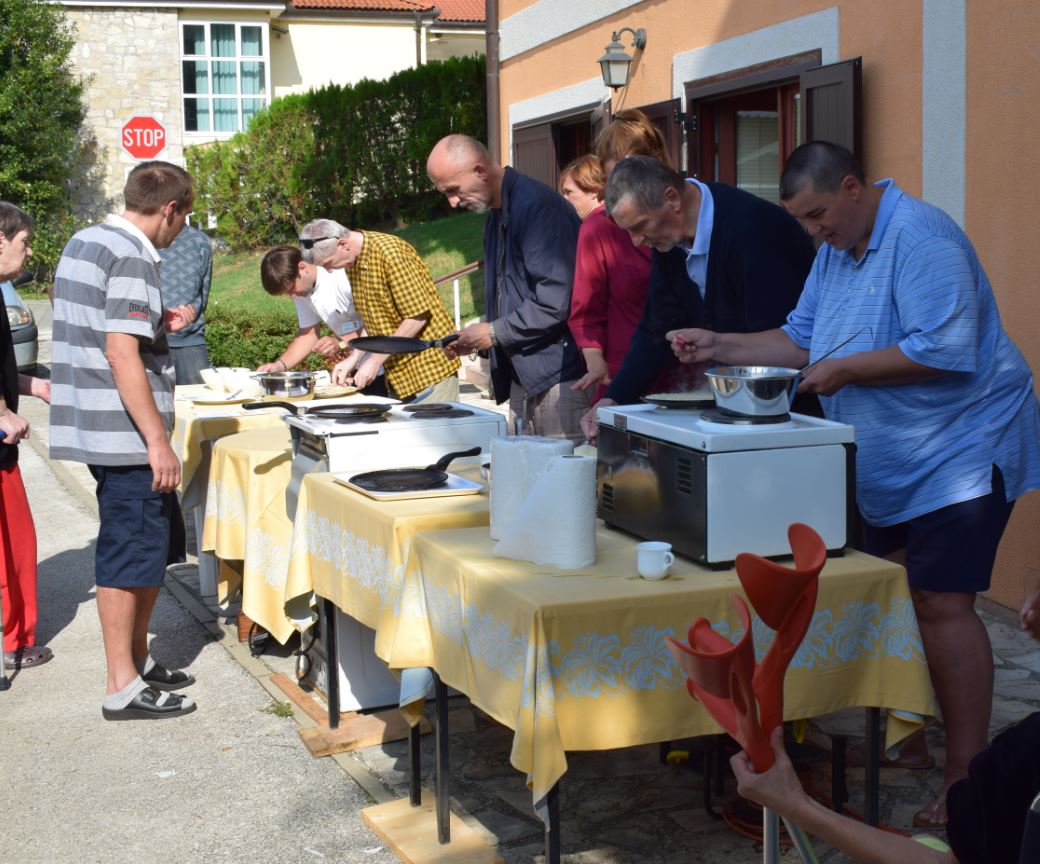 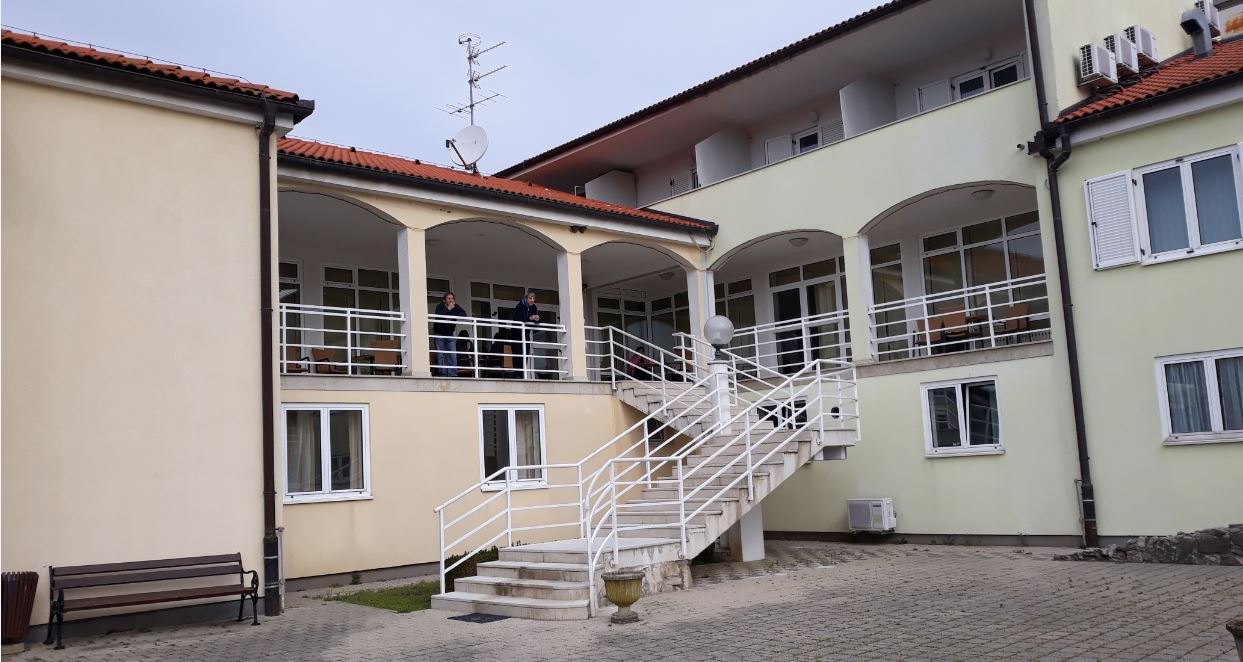 IZVJEŠĆE O  RADU DOMA ZA ODRASLE OSOBE MOTOVUN ZA  2018. GODINU
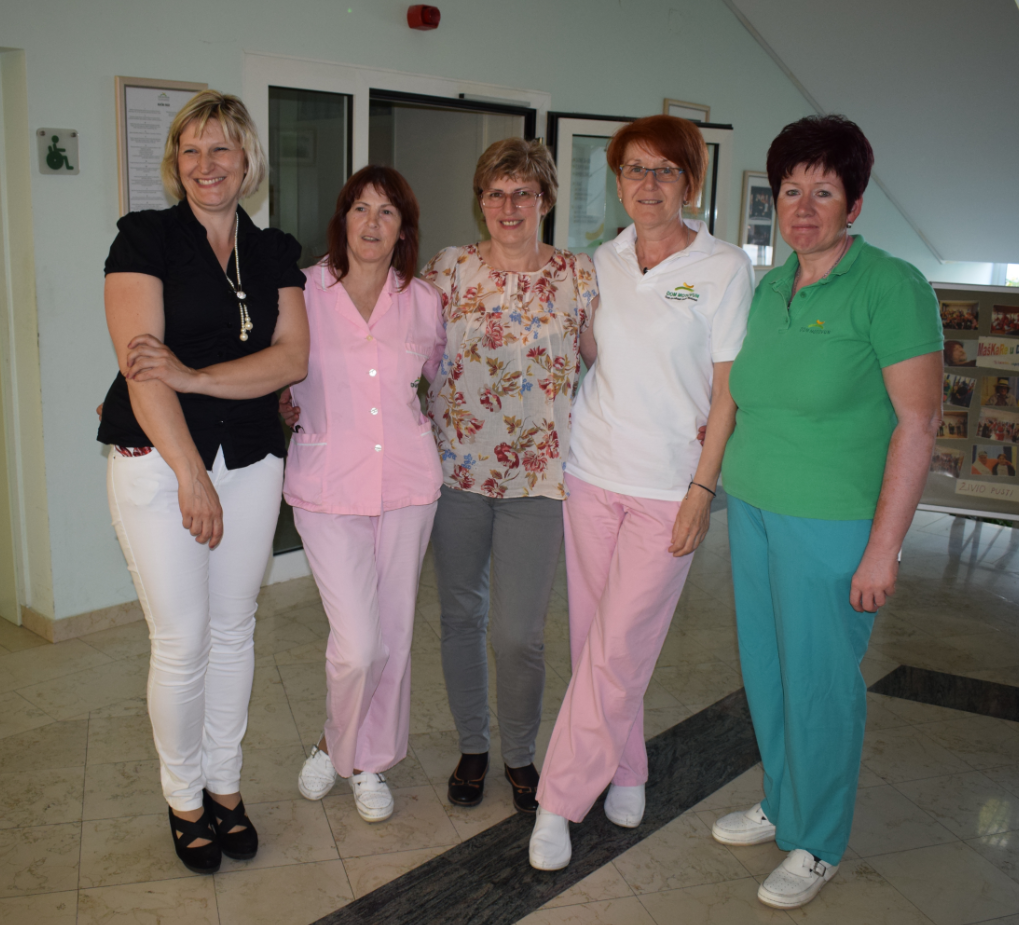 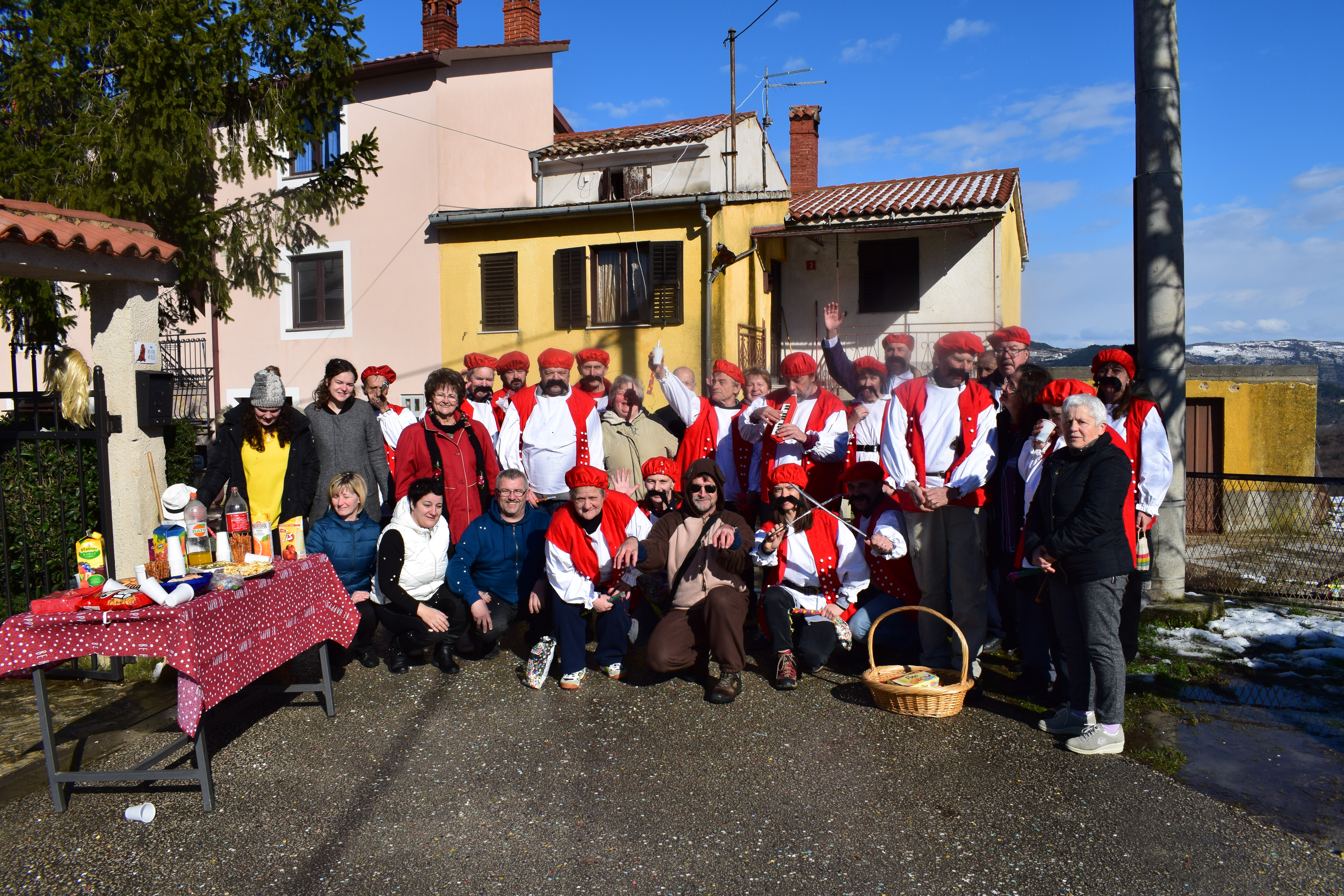 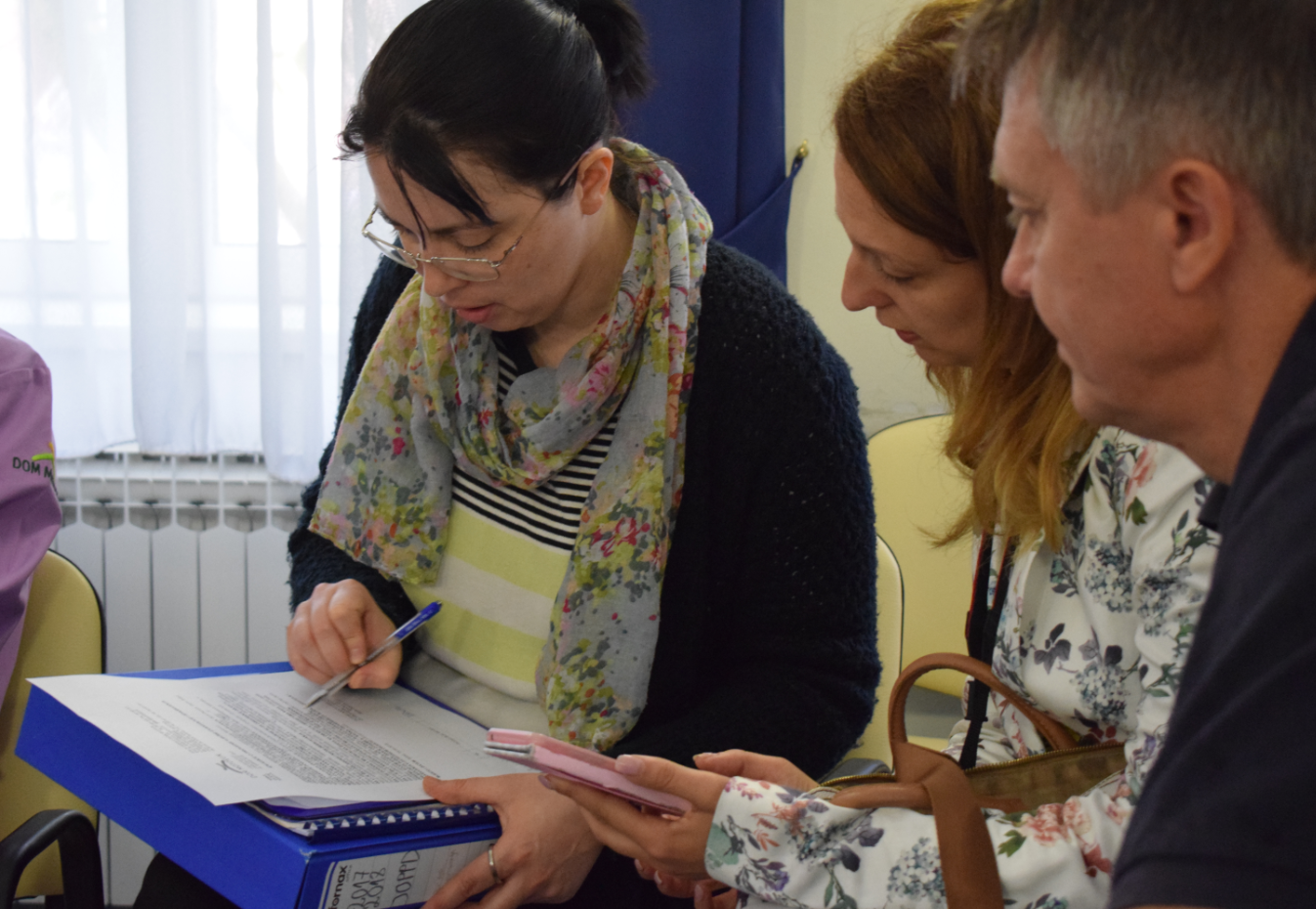 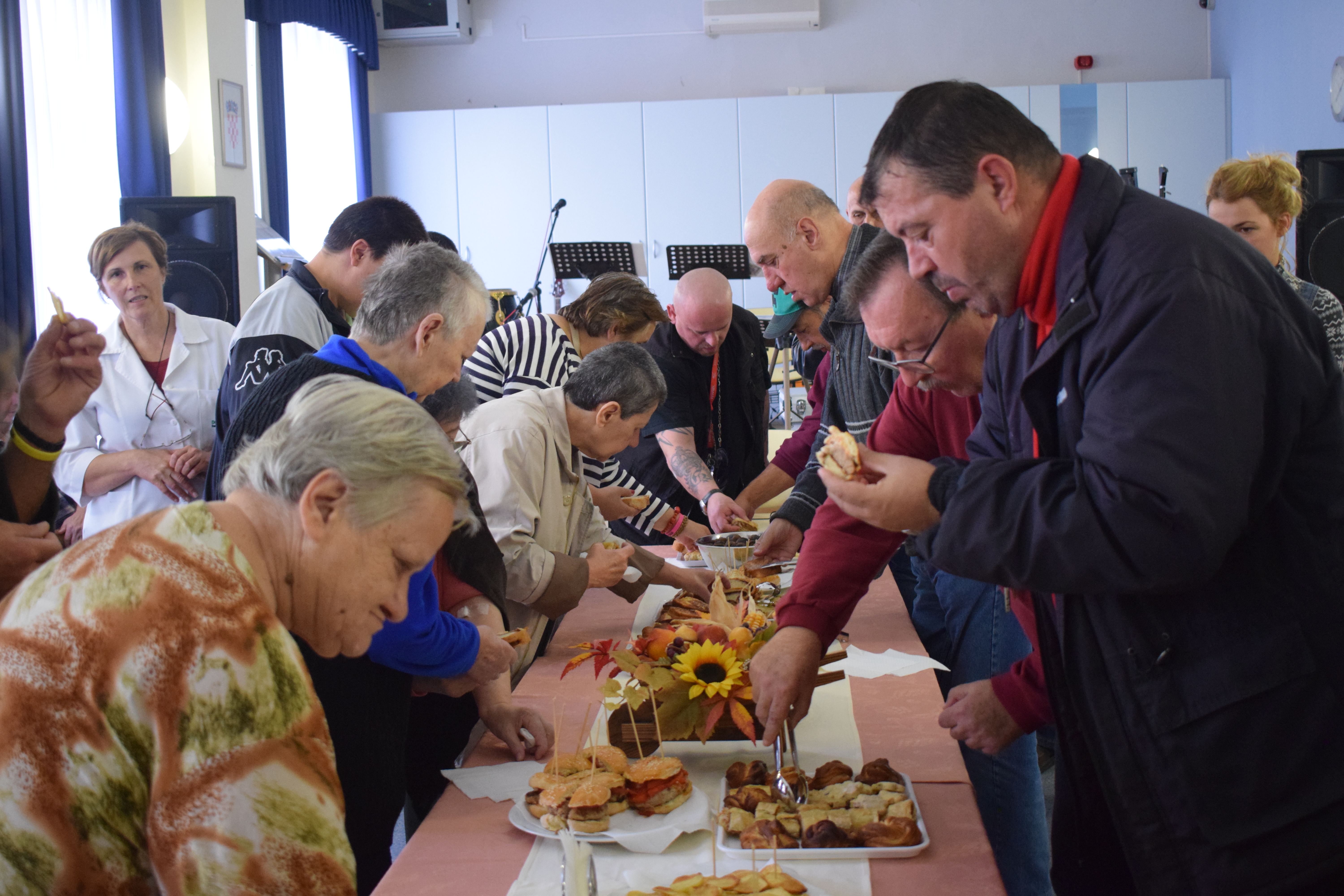 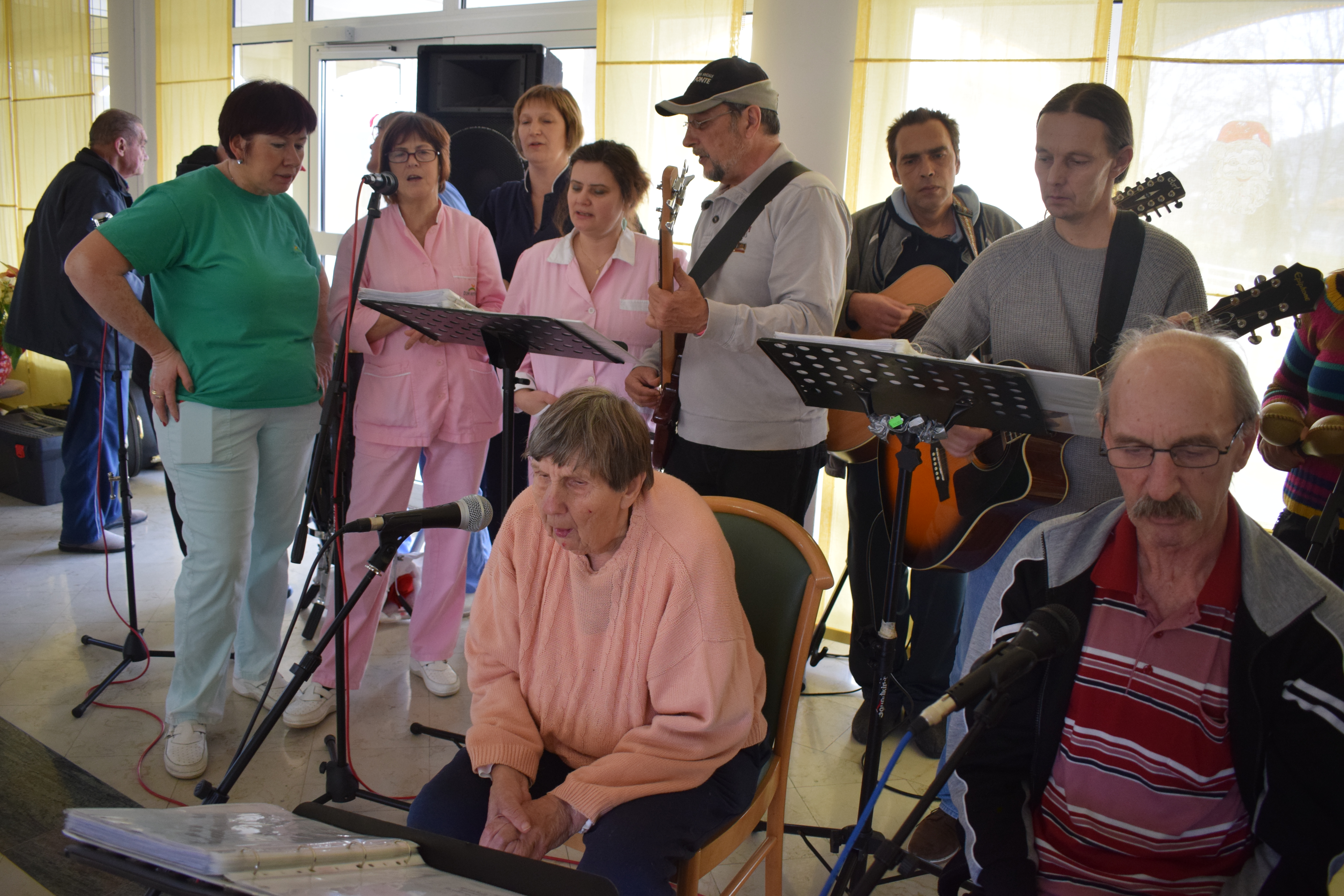 IZVJEŠĆE O  RADU DOMA ZA ODRASLE OSOBE MOTOVUN ZA  2018. GODINU
IZVJEŠĆE O  RADU DOMA ZA ODRASLE OSOBE MOTOVUN ZA  2018. GODINU
IZVJEŠĆE O  RADU DOMA ZA ODRASLE OSOBE MOTOVUN ZA  2018. GODINU
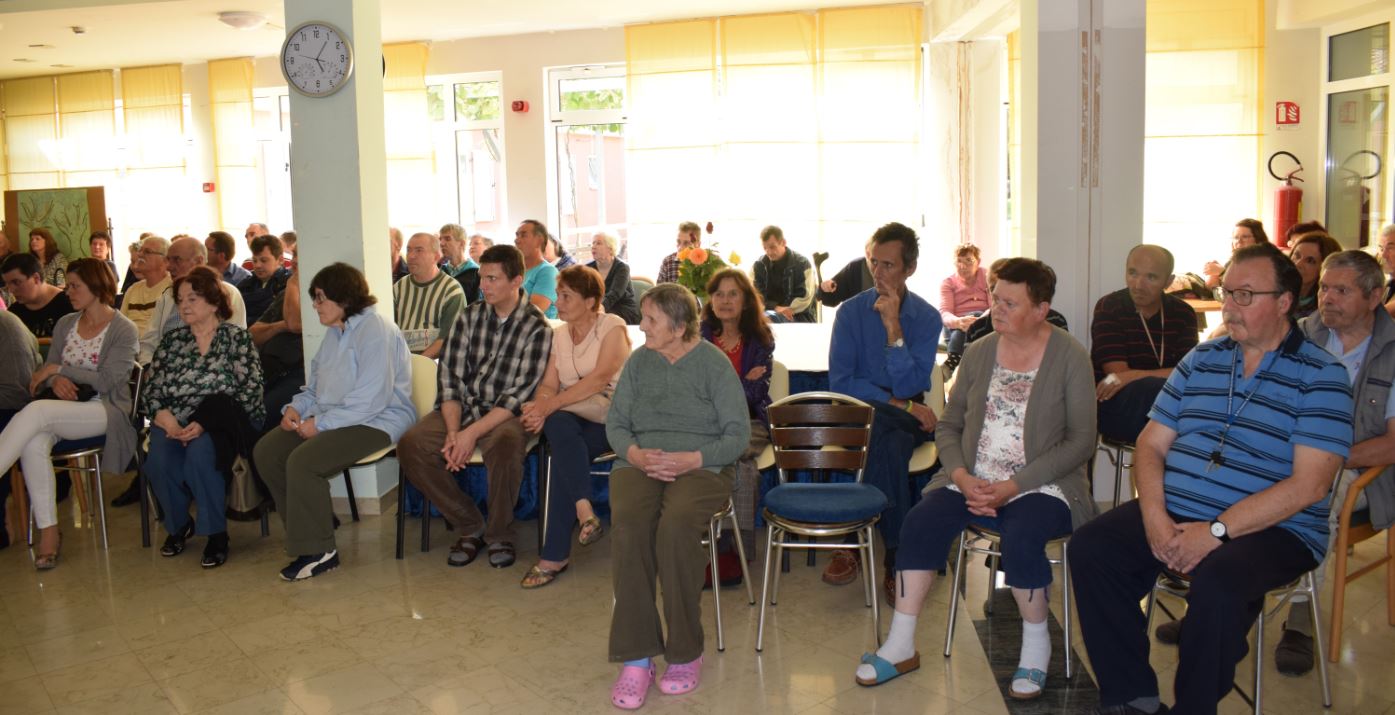 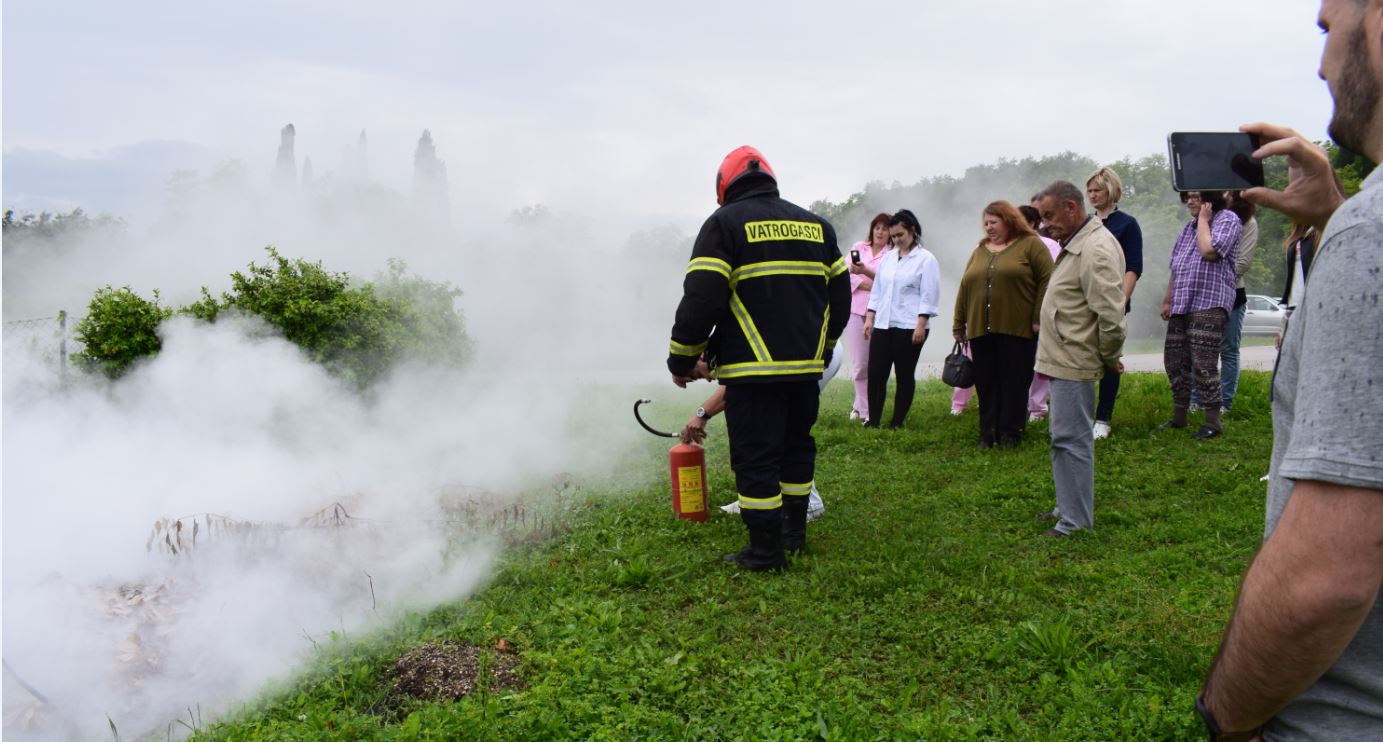 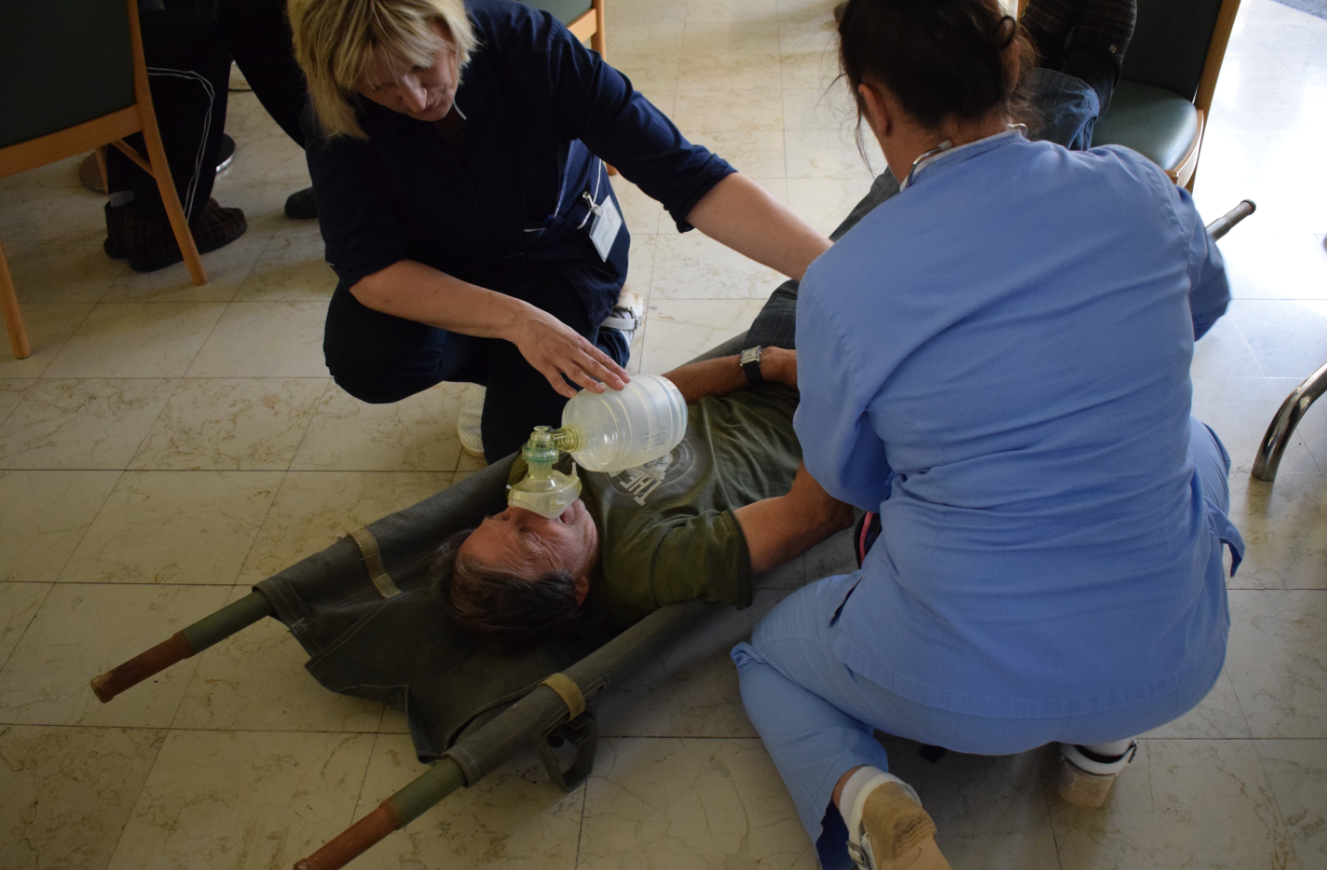 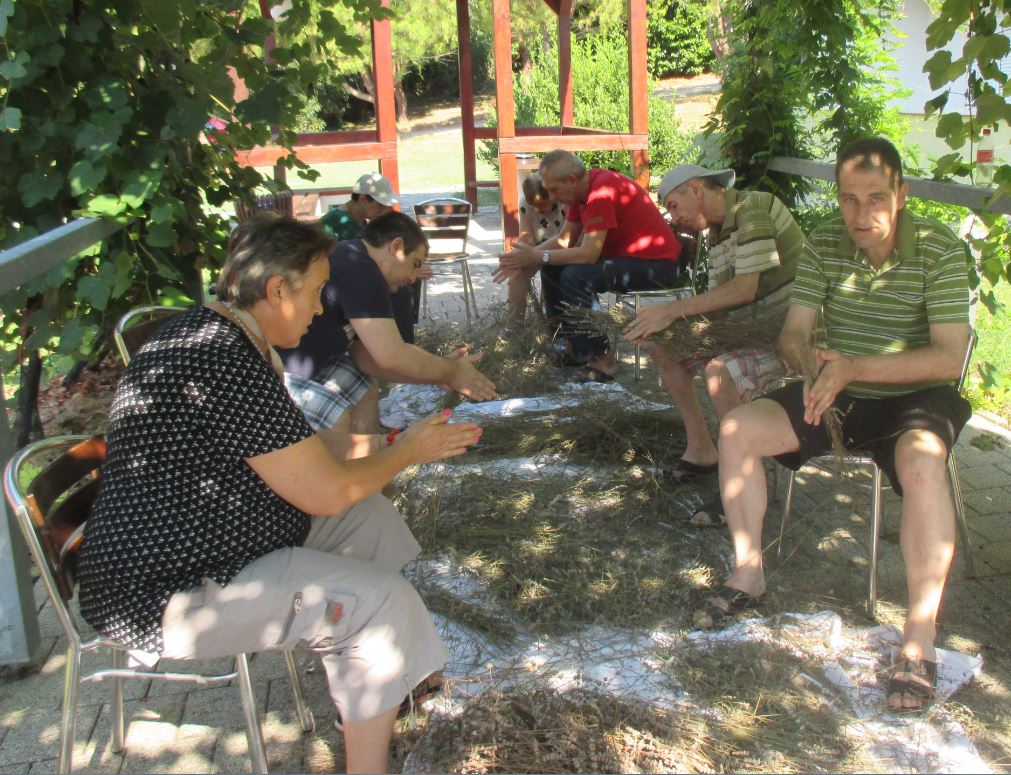 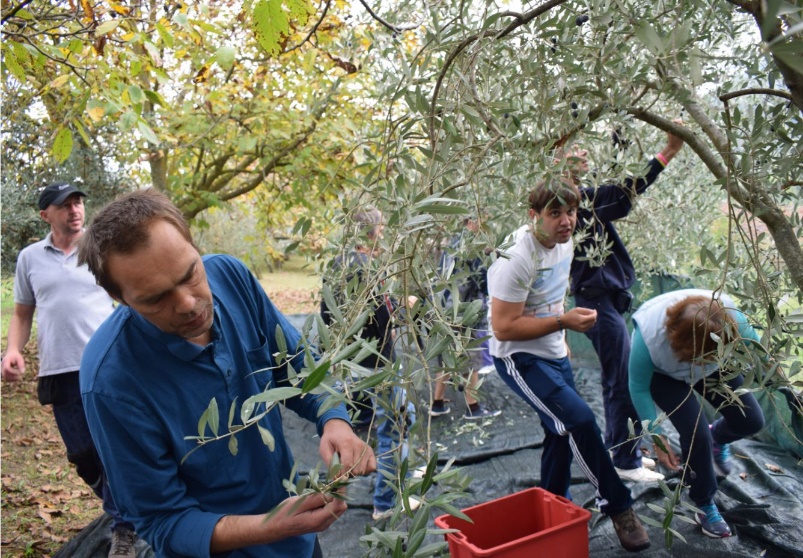 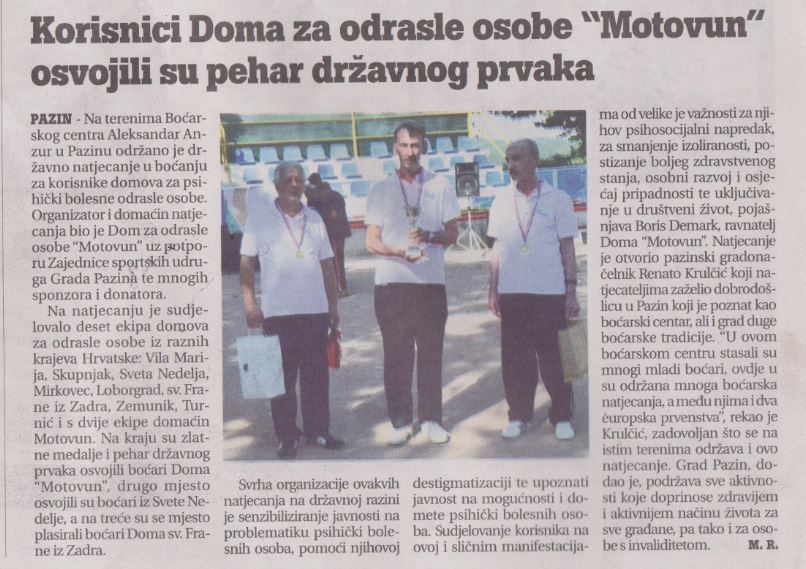 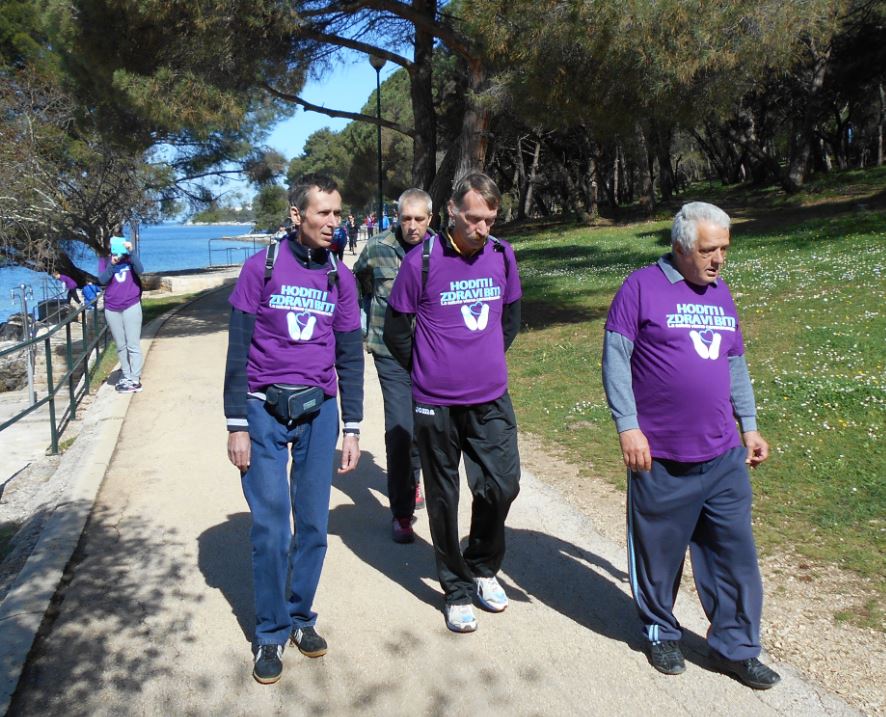 Fizikalna terapija
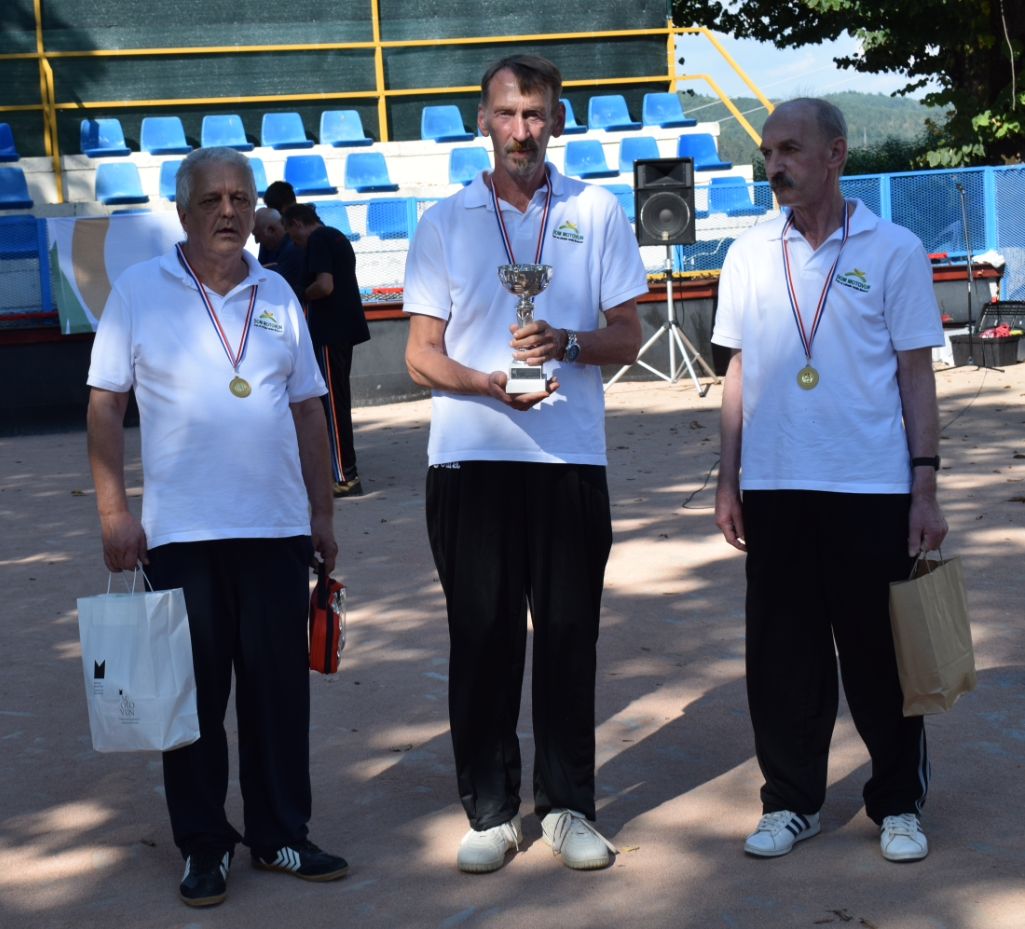 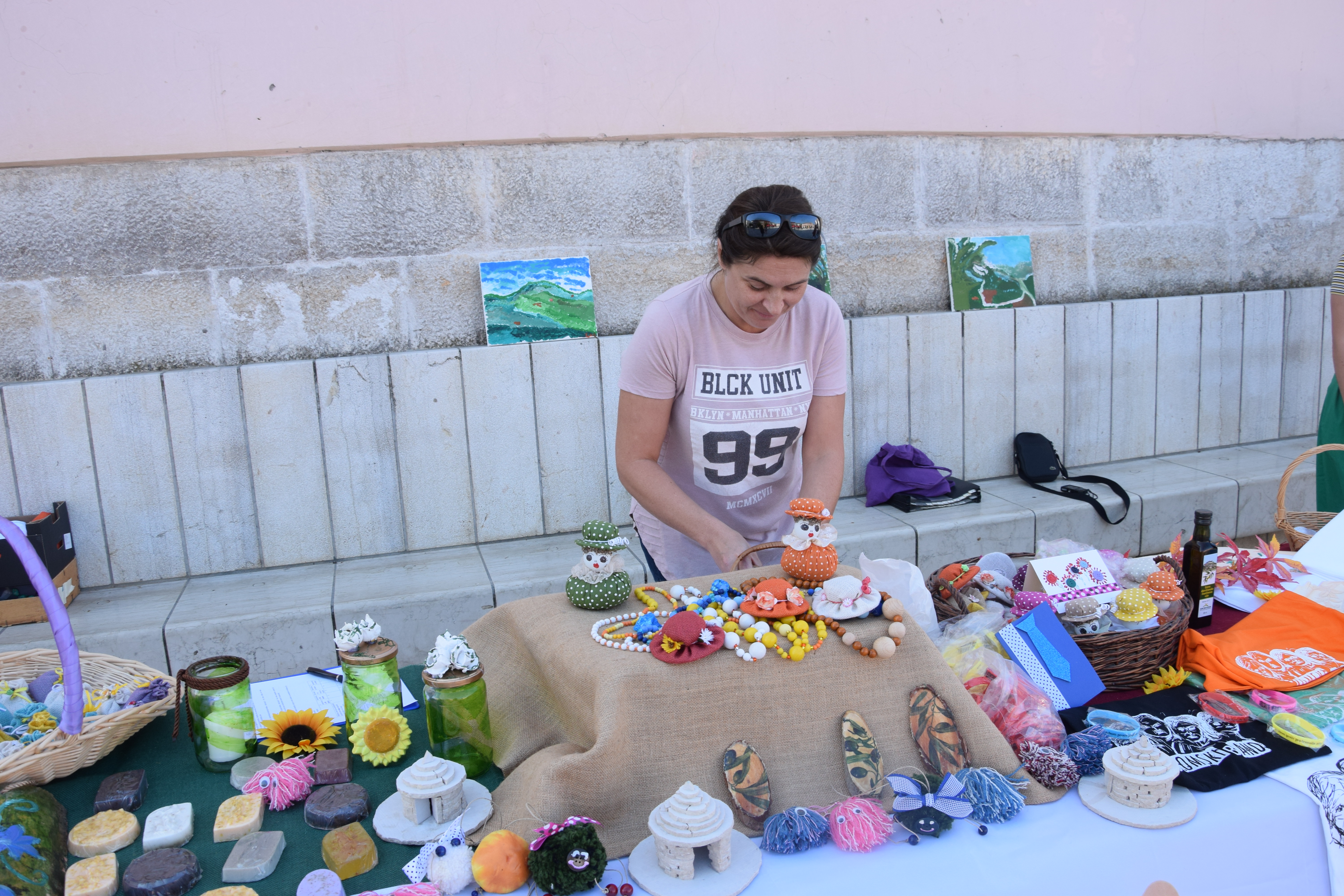 Socijalni   rad
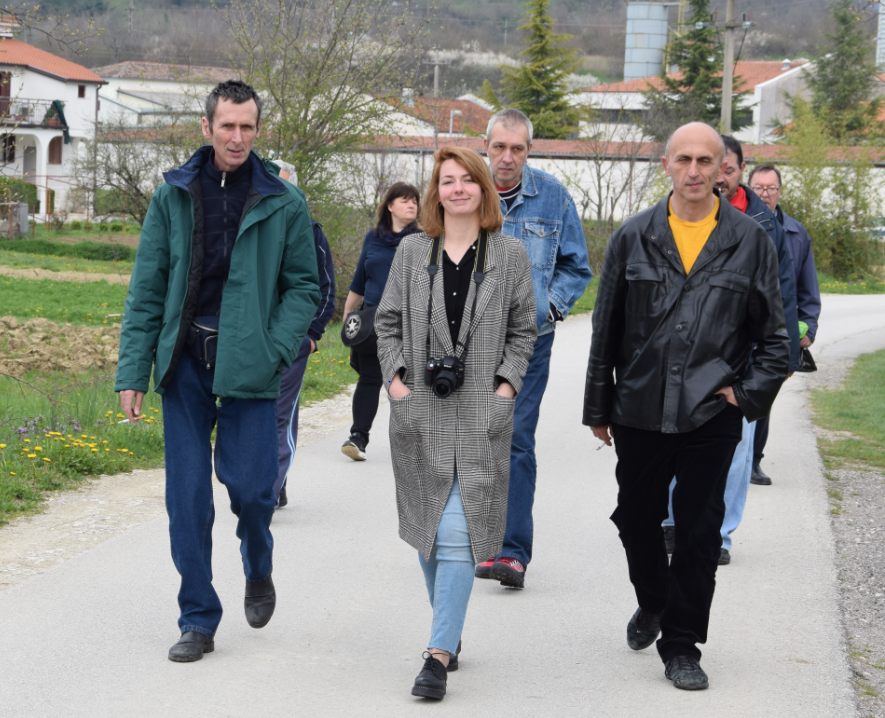 Psihološka podrška
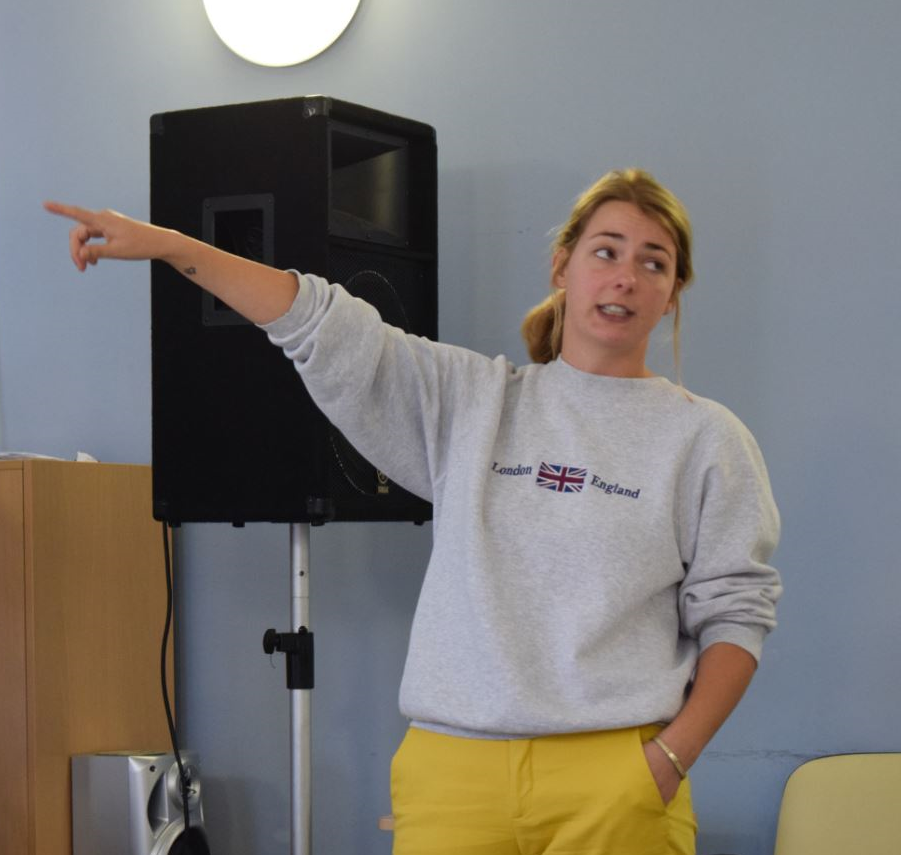 Suradnja s Centrima za socijalnu skrb, drugim ustanovama socijalne skrbi, zdravstvenim ustanovama i ustanovama od interesa za korisnike Doma
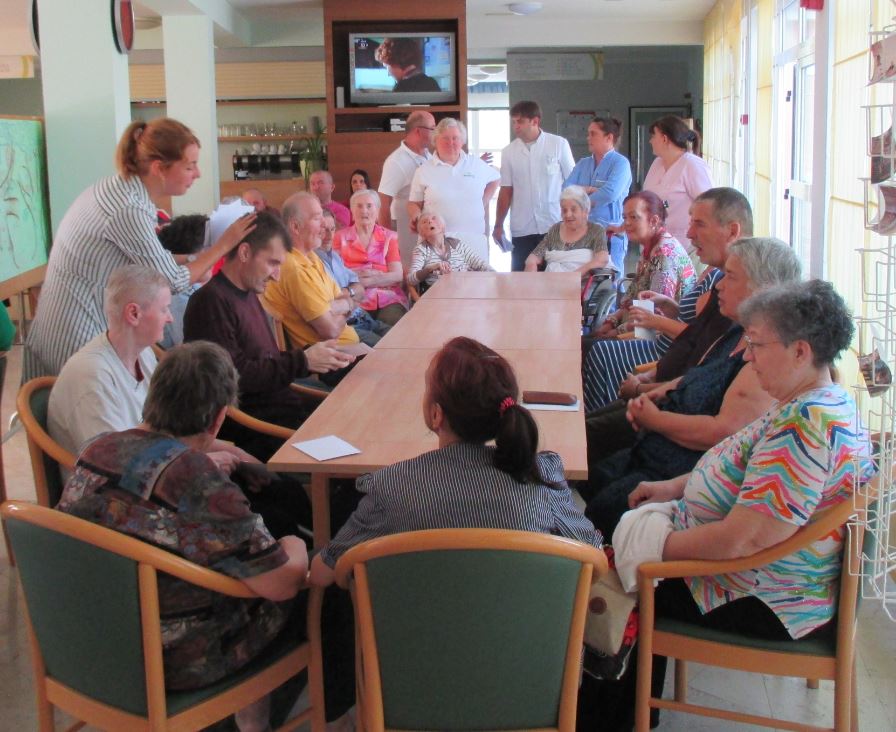 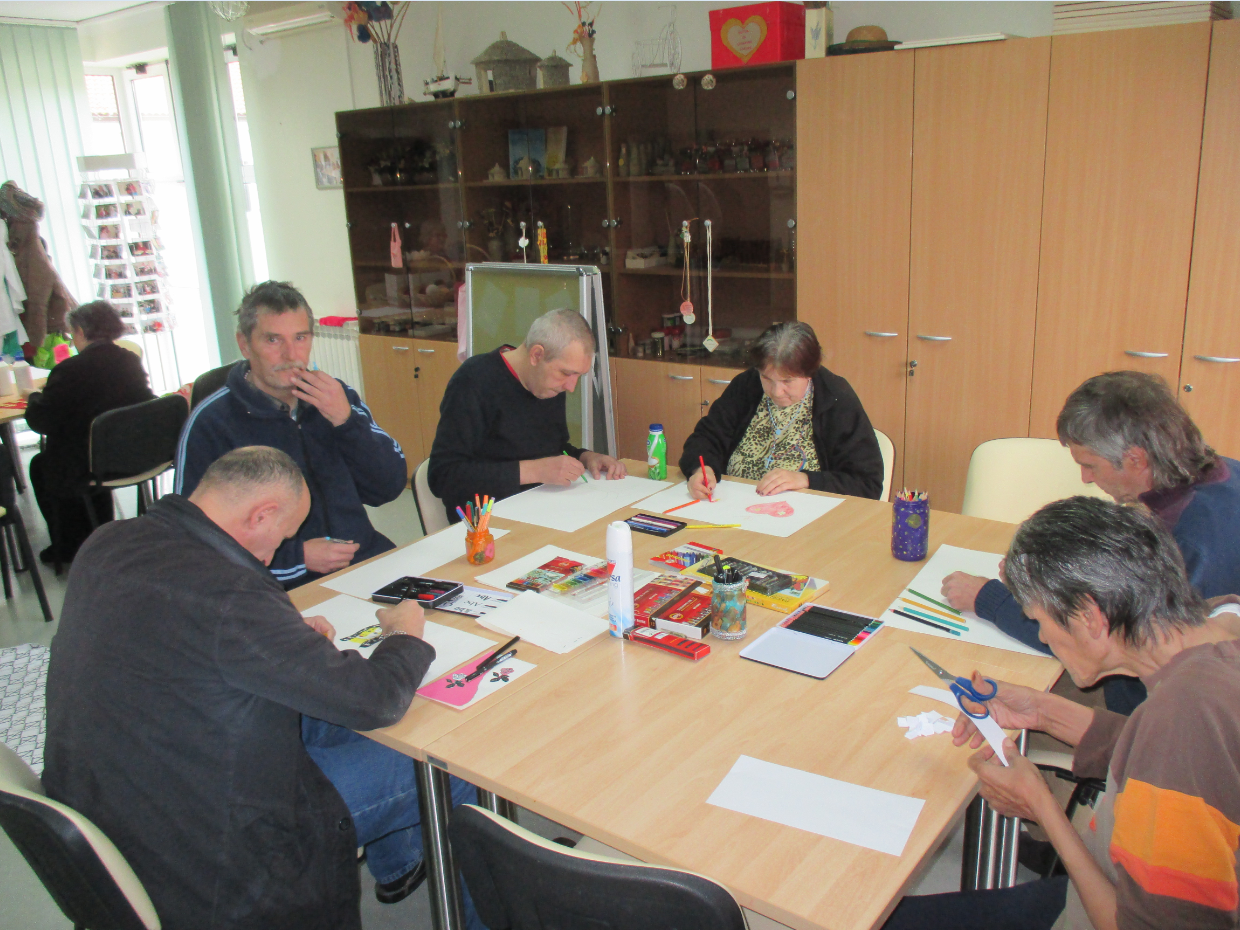 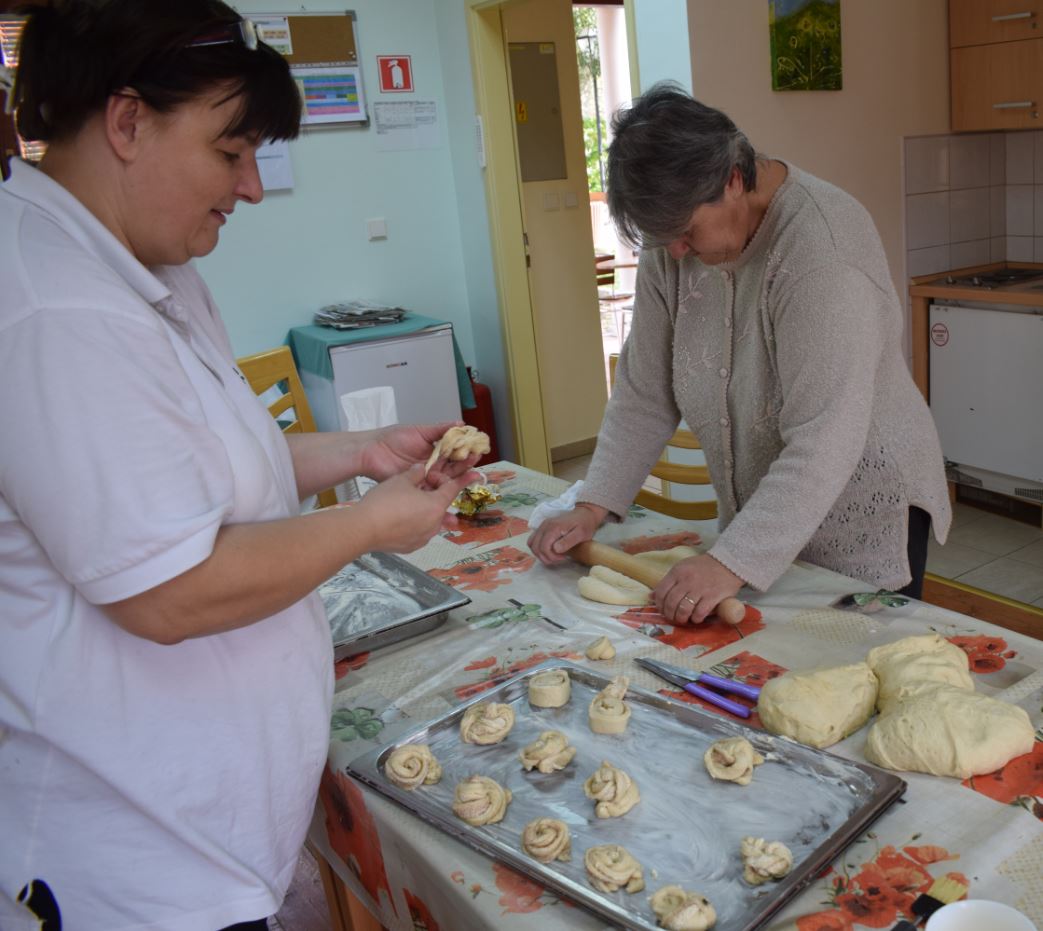 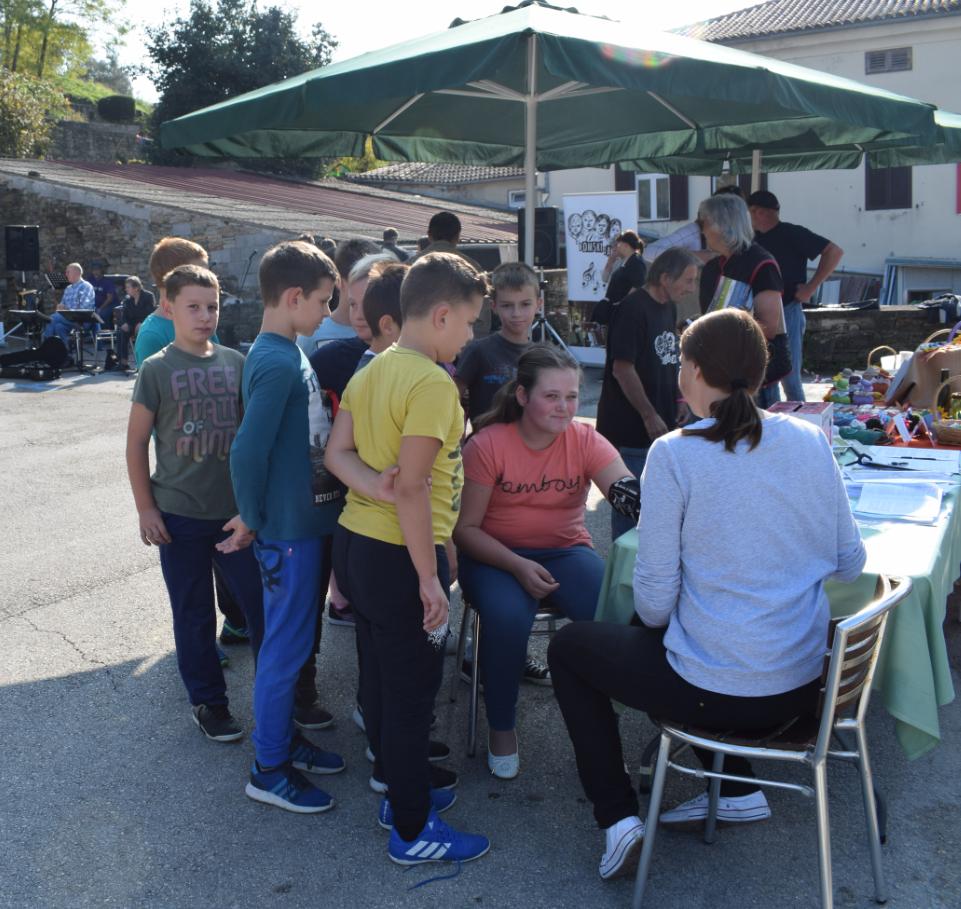 Radno okupacijske aktivnosti
Program „Domski Band – glazbom protiv predrasuda“.
Realizirane aktivnosti u okviru radne i okupacijske terapije tijekom 2018. godine
- Mini Folk Marathon 2018. Pazin, 07. siječnja 2018.,
- posjeta biskupa Ivana Milovana Domu, druženje u holu uz Domski Band, 11. siječnja 2018,
- nastup Domskog Banda u Domu za starije u Novigradu, 25. siječnja 2018.,
- maskenbal u Domu, 06. veljače 2018.,
- domske maškare - ''Uskoci'' u Brkaču i Motovunu, 12. veljače 2018.,
- ''Dani meda'' Pazin, nastup Domskog Banda, 23. veljače 2018.,
- Dan žena u Domu, 08. ožujka 2018.,
- nastup Mješovitog pjevačkog zbora Nota bene u Domu, 08. ožujka 2018.,
- posjeta Udruge Sv. Vinko Paulski iz Pazina, 15. ožujka 2018., 
- Međunarodni dan socijalnog rada – Dan otvorenih vrata Doma, 20. ožujka 2018.,
- Brkosong 2018., 20. ožujka 2018.,
- obilježavanje Svj. dana voda, posjeta Ist. vodovodu u Buzetu, 09. travnja 2018.,
- obilježavanje Svj. dana zdravlja, šetnja uz Mirnu, vježbe na fitnes spravama, 09. travnja 2018.,
- ''Hoditi i zdravi biti'', nastup Domskog Banda, Poreč 14. travnja 2018.,
- Noć knjige u žminjskoj knjižnici, nastup Domskog Banda, 23. travnja 2018.,
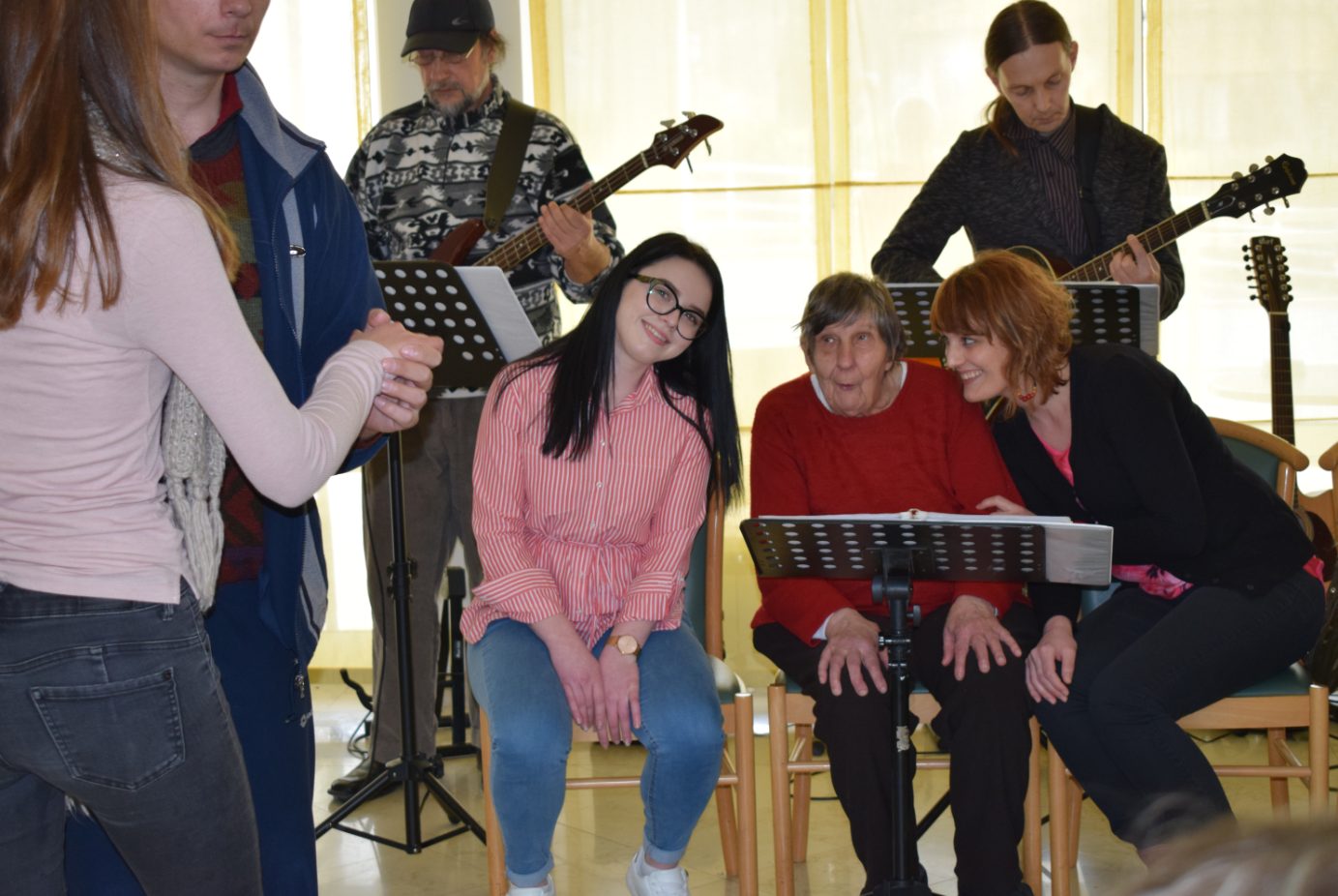 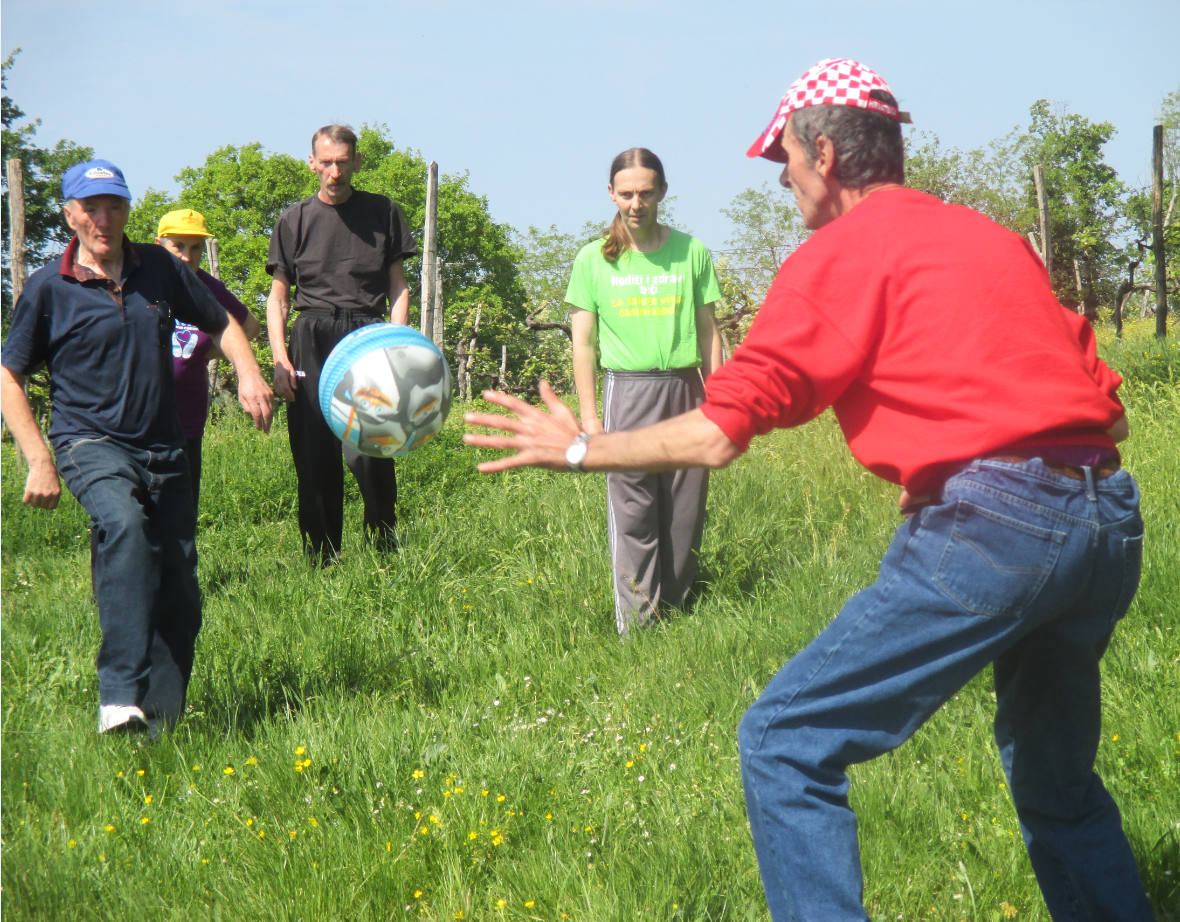 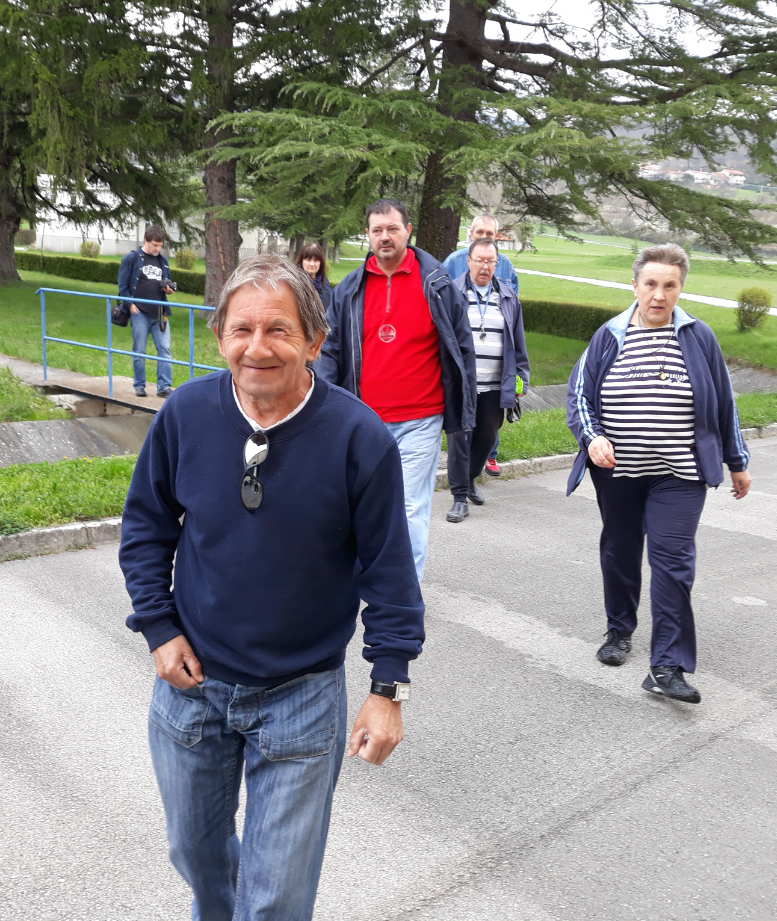 Realizirane aktivnosti u okviru radne i okupacijske terapije tijekom 2018. godine
- obilježavanje Dana planeta Zemlje, odlazak na Šublentu, 27. travnja 2018.,
- sudjelovanje na 10. Domoplesu u Puli, 24. travnja 2018.,
- 22. Međunarodni dan pješačenja, nastup Domskog Banda, Grdoselo 06. svibnja 2018.,
- Nacionalni dan osoba s intelektualnim teškoćama, nastup Domskog Banda, Pazin, 16. svibnja 2018., 
- obilježavanje Međ. dana obitelji, nastup Domskog Banda, druženje u holu doma, 19. svibnja 2018.,
- hodošašće u franjevački samostan u Pazin, druženje u vrtu uz Domski Band, 21. svibnja 2018.,
- sudjelovanje na 17. domosongu u Rijeci, nastup Domskog Banda, 24. svibnja 2018.,
- nastup Domskog Banda, Društvo tjelesenih invalida, Poreč 26. svibnja 2018.,
- obilježavanje Svjetskog dana sporta, 30. svibnja 2018.,
- nastup domskog banda, Likovna galerija Pazin, Dan Grada Pazina, 01. lipnja 2018.,
- nastup Domskog Banda, ''Pjesnici oko kamenog stola'', DOSTI Pazin, 08. lipnja 2018.,
- Oldtimer klub ''Eppur si muove'', nastup Domskog Banda u Domu za starije Poreč, 16. lipnja 2018.,
- Domski band na TV Istri, ''Pravi ritam'' Pazin, 18. lipnja 2018.,
- nastup Domskog Banda u Domu Atilio Gamboc u Umagu, 27. lipnja 2018.,
- TradInEtno festival, 27. srpnja 2018.,
- palačinka party u Domu, 04. rujna 2018.,
- izlet u Gorski kotar, (Lokve i Golubinjak), 12. rujna 2018.,
- Likovna kolonija, 15. rujna 2018.,
- Boćarski turnir u Pazinu, 20. rujna 2018.,
- Festival sport i glazba, Pazin, 22. rujna 2018.,
- izlet u Kraljevicu, susret domova, 27. rujna 2018.,
- Međunarodni dan starijih osoba, nastup Domskog Banda, Dom za starije osobe Zadar, 03. listopada 2018.,
- Sajam dobrote u Trogiru, nastup Domskog Banda, 04. listopada 2018.,
- Dan mentalnog zdravlja, nastup Domskog Banda i izložba radova korisnika Motovun – 09. listopada 2018.,
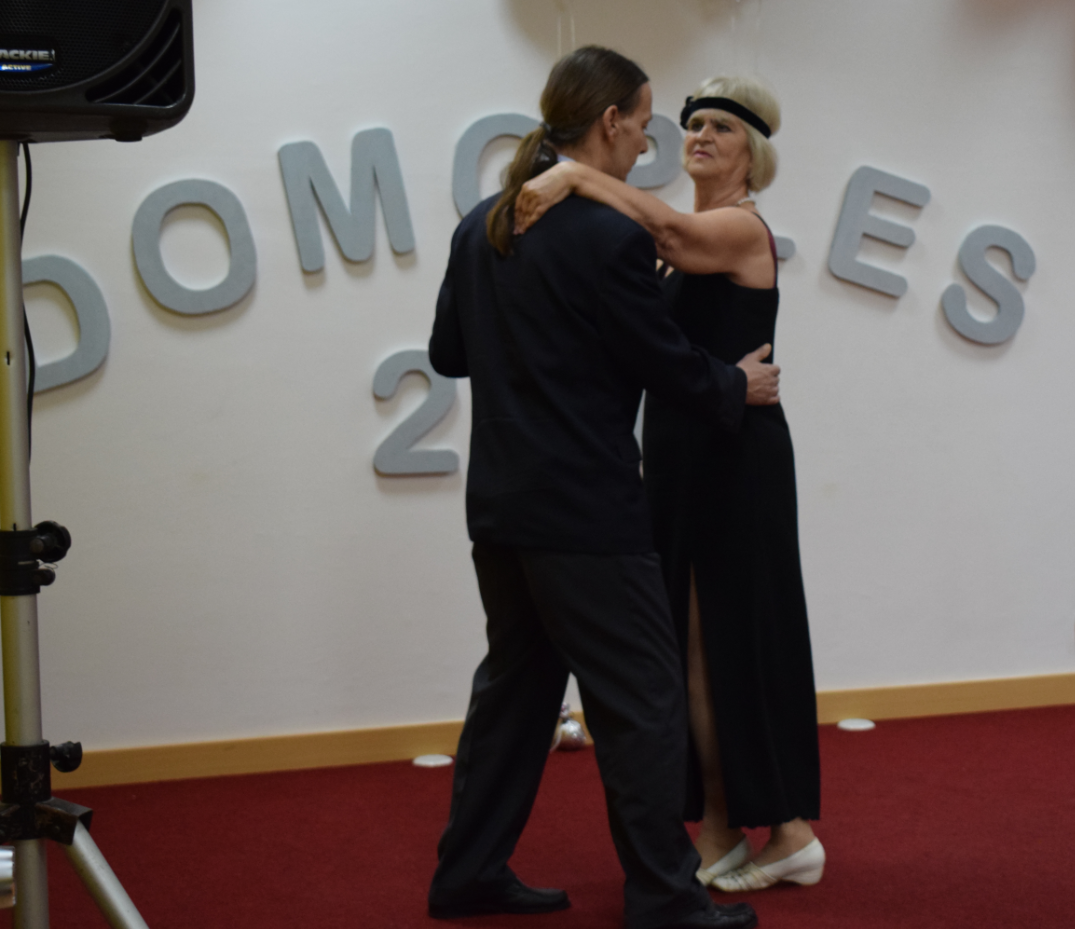 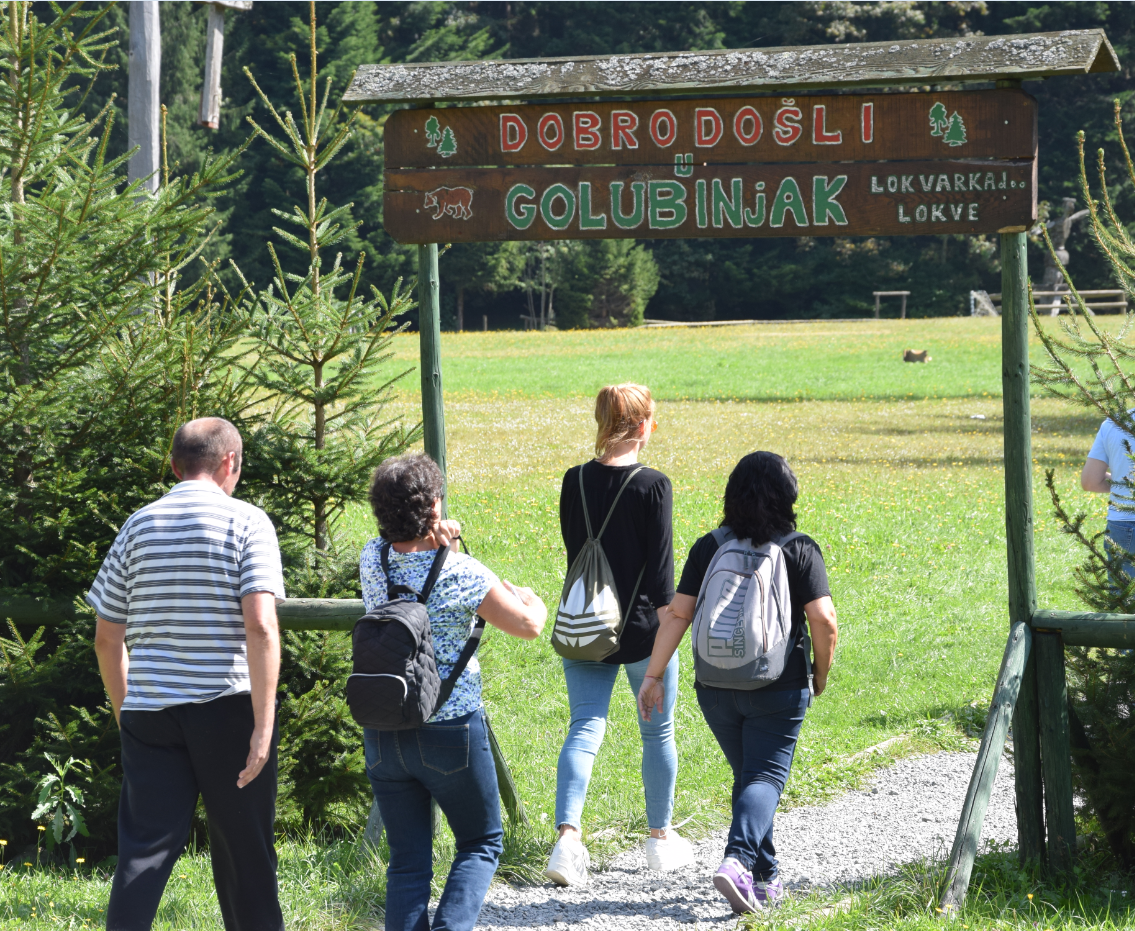 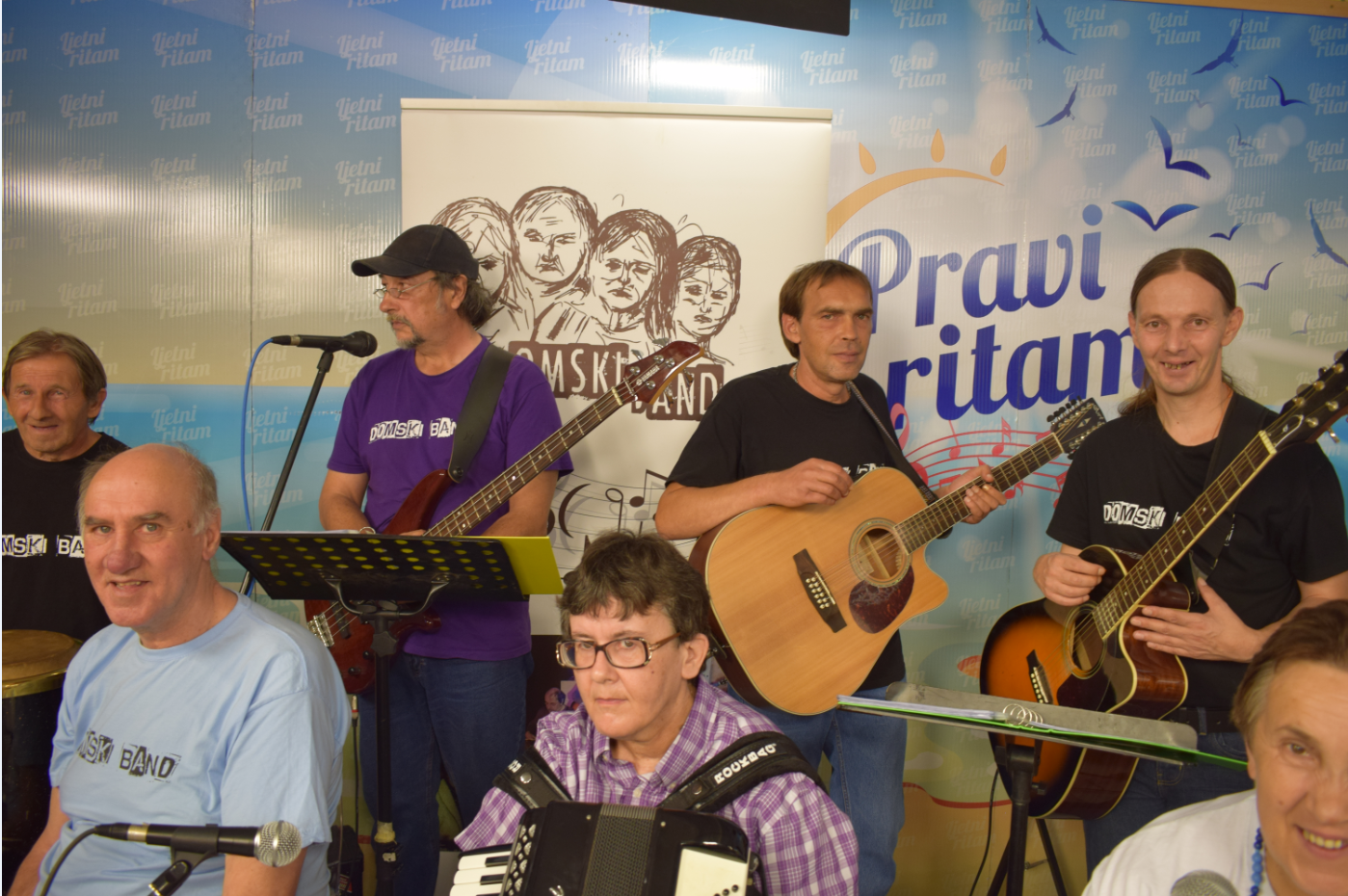 Realizirane aktivnosti u okviru radne i okupacijske terapije tijekom 2018. godine
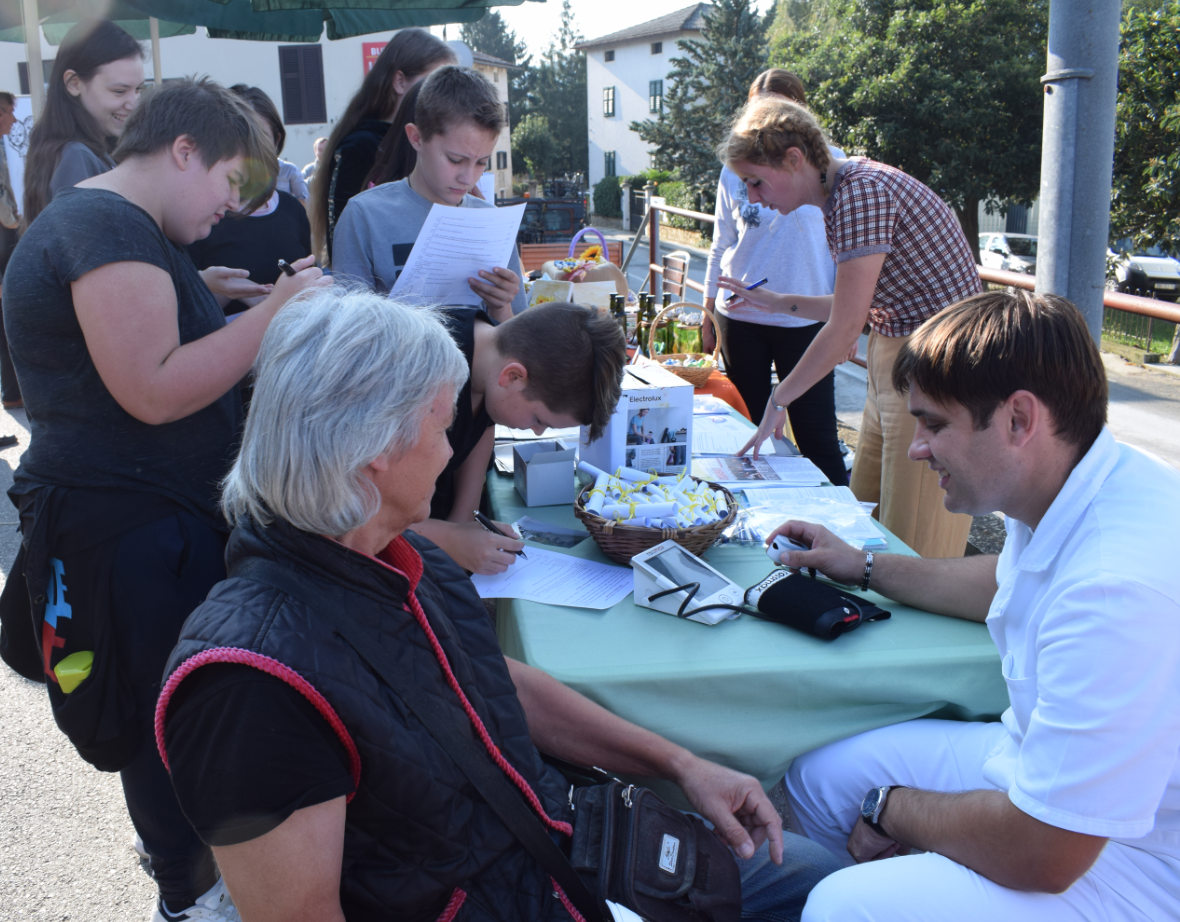 - obilježavanje Međunarodnog dana mentalnog zdravlja Poreč – 10. listopada 2018.,
- obilježavanje Međunarodnog dana mentalnog zdravlja Umag – 16. listopada 2018.,
- molitvena grupa u Svetvinčentu posjet grobu bl. M. Bulešića 17. listopada 2018.,
- nastup Domskog Banda na Konferenciji socijalnih radnika  Puli, 17. listopada 2018.,	
- organizirana berba maslina, u ispomoći učenici PŠ Motovun, 19. listopada 2018.,
- Međunarodni boćarski turnir prijateljstva, Kopar, 24. listopada 2018.,
- Dani kruha, 26 i 29. listopada 2018.,
- nastup Domskog Banda Memorijal Delzi Ladavac, Munci i Trošti, 03. studeni 2018.,
- obilježavanje Dana zahvalnosti za plodove zemlje, 08. studeni 2018.,
- Međunarodni dan tolerancije, nastup Domskog Banda u OŠ Vladimira Nazora Pazin, 14. studeni 2018.,
- Međunarodni dan tolerancije, nastup Domskog Banda u OŠ Jože Šurana Višnjan, 15. studeni 2018.,
- obilježavanje Međunarodnog dana tolerancije, nastup Domskog Banda u PŠ Kaštelir, 15. studeni 2018.,
- obilježavanje Međunarodnog dana tolerancije, nastup Domskog Banda u OŠ Matija Vlačić Labin, 16. studeni 2018.,
- Svjetski dan muškaraca, nastup Domskog Banda u Pazinu,19. studeni 2018.,
- Međunarodni dan starijih osoba, nastup Domskog Banda u Domu za odrasle osobe  Zemunik, 04. prosinca 2018.,
- nastup Domskog Banda u Volonterskom centru u Zadru, 05. prosinca 2018.,
- obilježavanje Međunarodnog dana volontera, 05. prosinca 2018.,
- obilježavanje blagdana Sv. Nikole, 06. prosinca 2018.,
- nastup Domskog Banda u OŠ Vižinada, 06. prosinca 2018.,
- posjeta Udruge Sv. Vinko Paulski iz Pazina, 10. prosinca 2018.,
- obilježavanje Dana Doma, rođendanski koncert Domskog Banda Domu Motovun, Pazin, 11. prosinca 2018.,
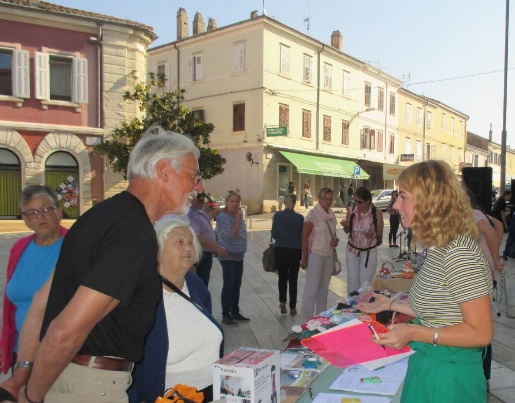 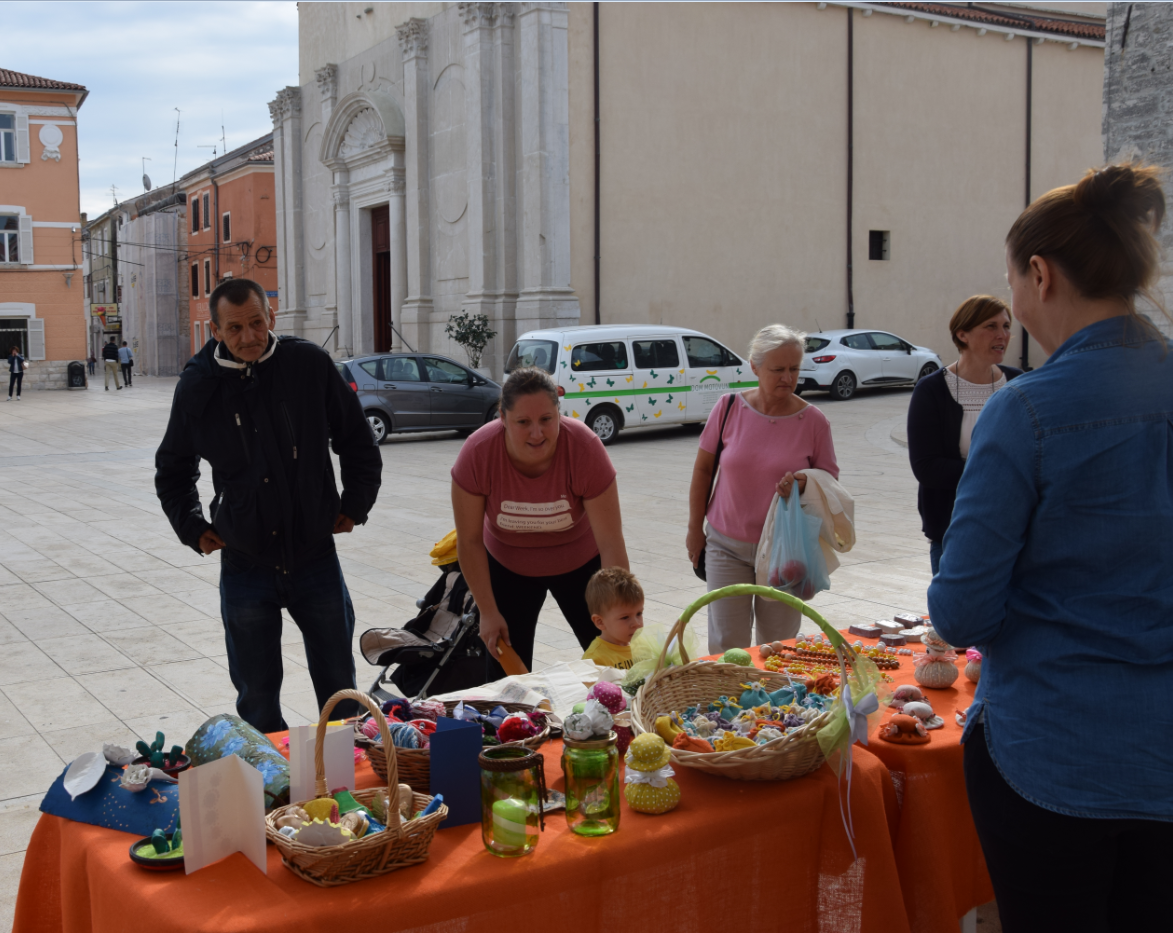 Realizirane aktivnosti u okviru radne i okupacijske terapije tijekom 2018. godine
- nastup Domskog Banda u Domu za odrasle osobe Turnić u Rijeci, 12. prosinca 2018.,
- nastup Domskog Banda na Humanitarnom koncertu DOSTI u Pazinu, 14. prosinca 2018.,
- posjeta Udruge Slijepih i slabovidnih osoba, 17. prosinca 2018.,
- posjeta djelatnika CZSS Opatija, 17. prosinca 2018.,
- posjeta djelatnika CZSS Buje, 18. prosinca 2018.,
- posjeta učenika i učitelja PŠ Motovun – zajedničke radionice učenika i korisnika, 18. prosinca 2018.,
- nastup mješovitog pjevačkog zbora Nota bene iz Motovuna, 18. prosinca 2018.,
- posjeta djelatnika CZSS Pazin, 19. prosinca 2018.,
- posjeta djelatnika CZSS Poreč 19. prosinca 2018.,
- posjeta djelatnika CZSS Rovinj, 20. prosinca 2018.,
- posjeta djelatnika CZSS Labin, 21. prosinca 2018.,
- sudjelovanje na Božićnom sajmu u Pazinu, 19. i 21. prosinca 2018.,
- podjela prigodnih božićnih paketa korisnicima, dolazak Djeda Božićnjaka, 20. prosinca 2018.,
- nastup Domskog Banda u OŠ Vladimira Nazora Potpićan, 21. prosinca 2018.,
- nastup Domskog Banda u Humskoj konobi, Hum, 29. prosinca 2018., 
- ispraćaj stare godine, doček u podne, tombola, karaoke, zdravica, zabava, 31. prosinca 2018.,
- ispraćaj stare godine, doček u ponoć, 31.prosinca 2018.
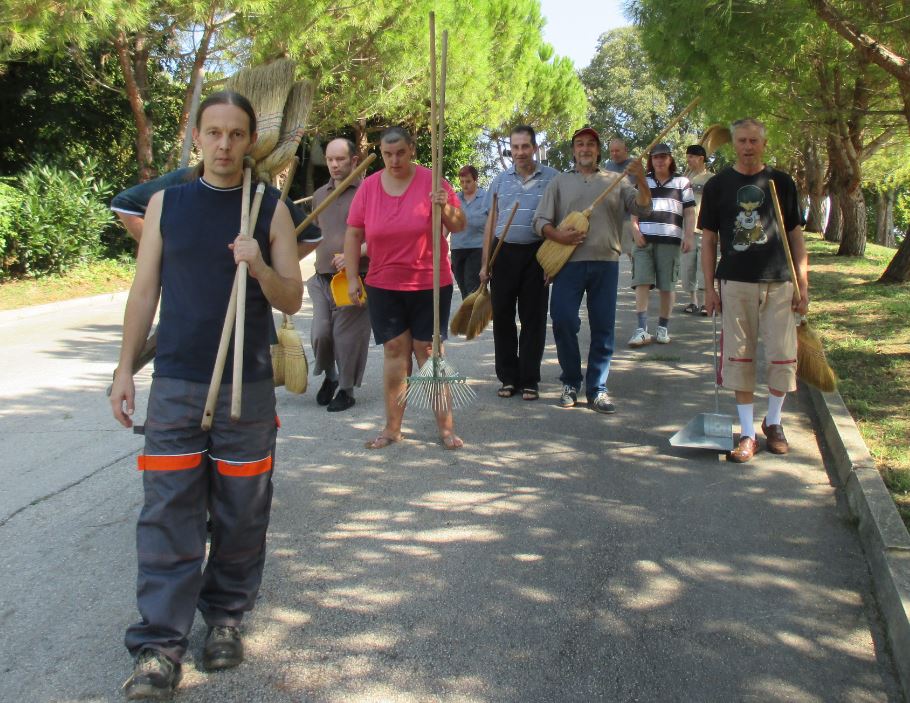 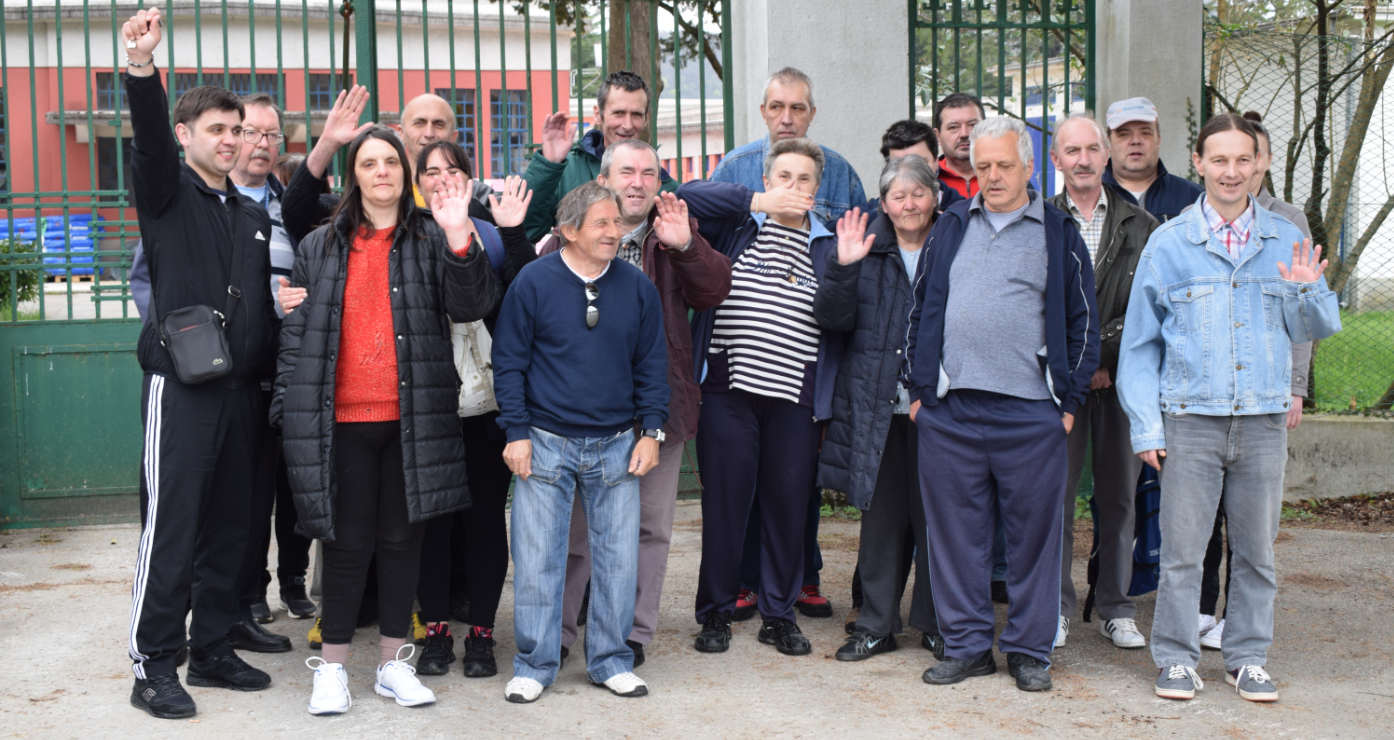 Pomoć u kući- rješenjem Ministarstva
Pomoć u kući- temeljem sklopljenog ugovora
Poludnevni boravak
FINANCIJSKO POSLOVANJE
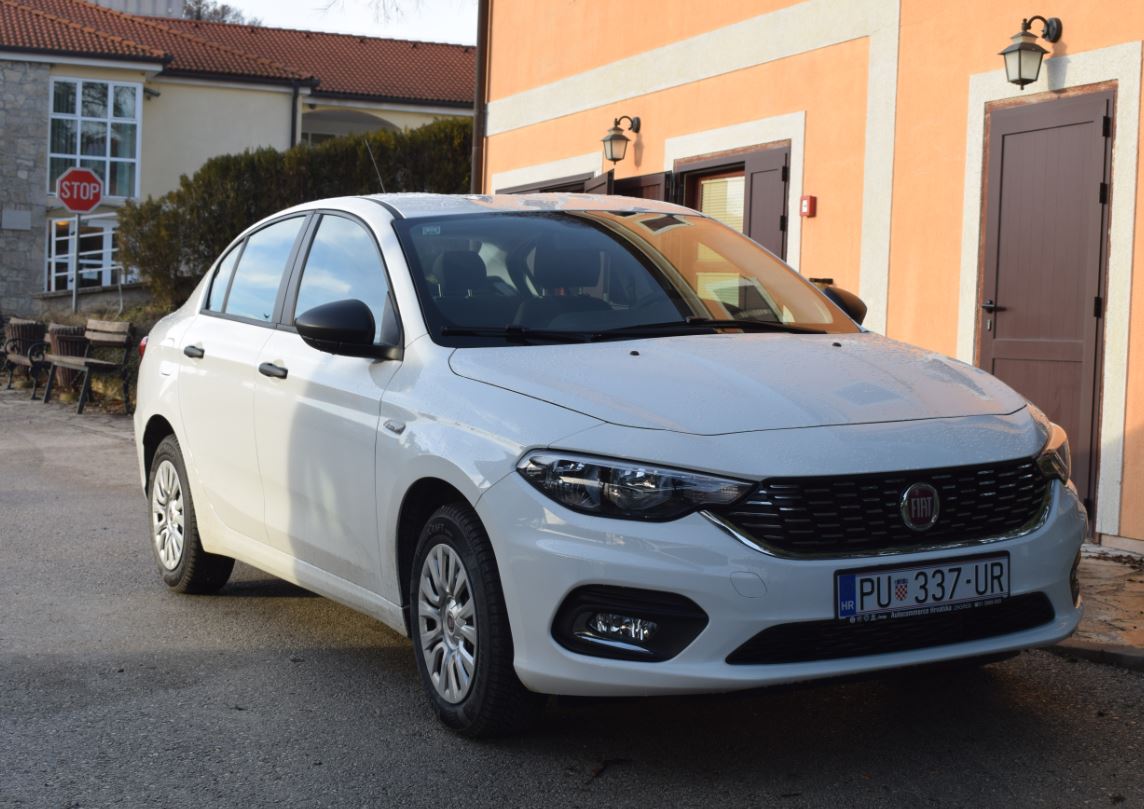 Radio i tv prilozi
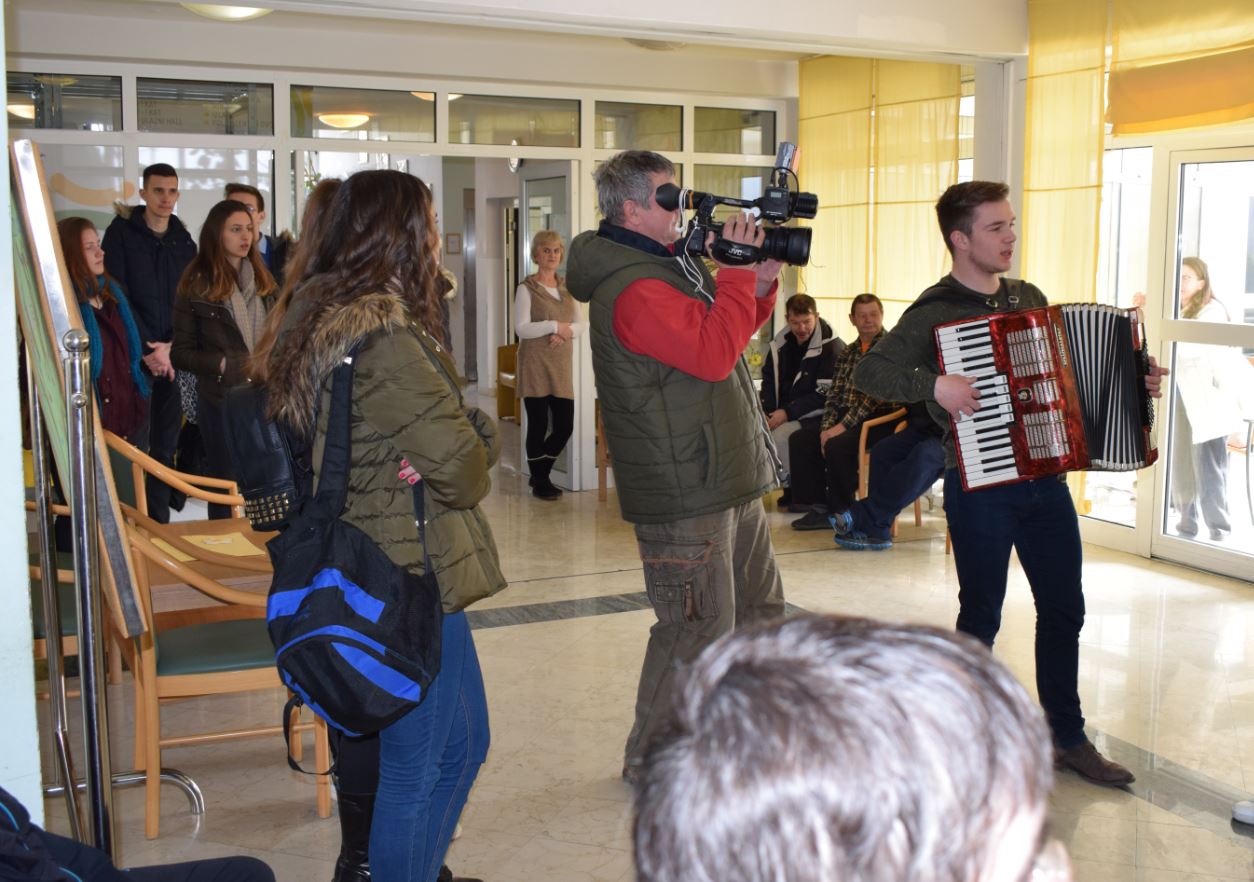 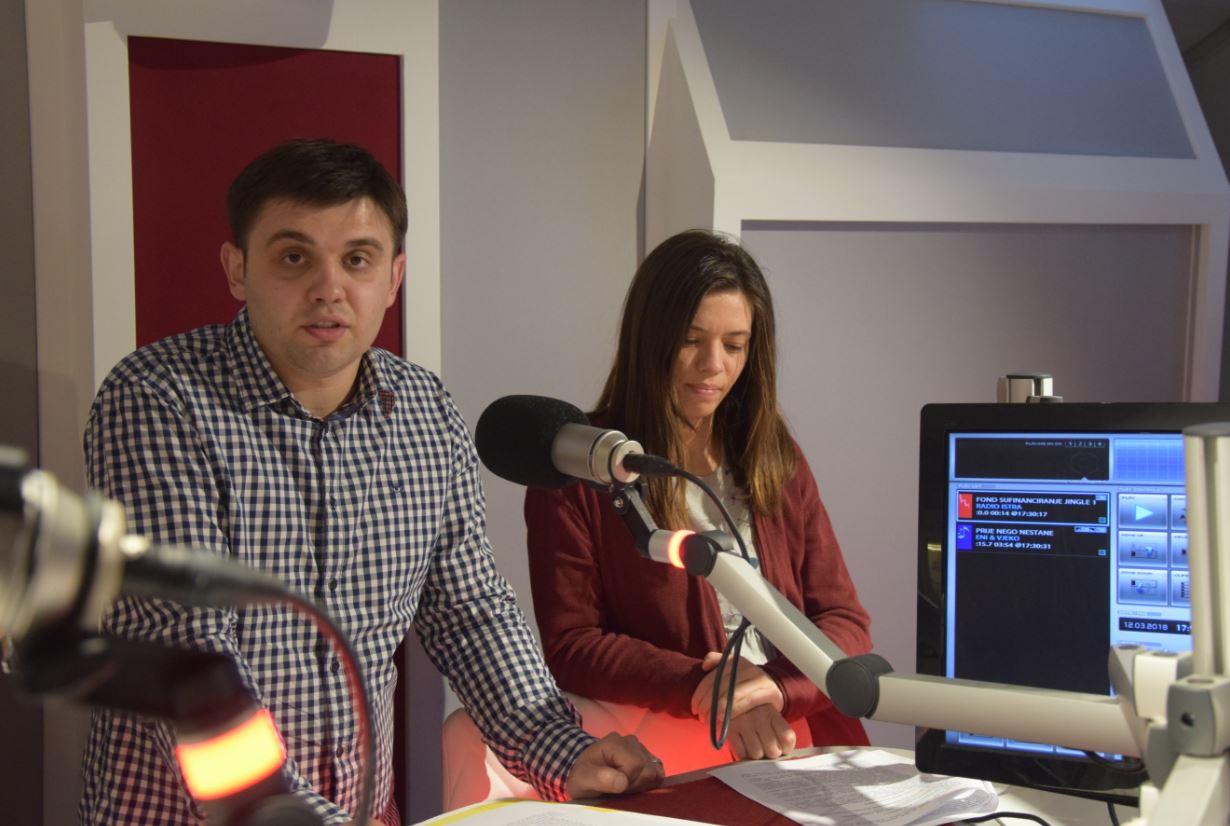 Svjetski Dan socijalnog rada – tv istra, 20.03.
Press konferencija – tv istra, 27.02.2018.
Ponedjeljkom otvoreno – radio istra 12.03.
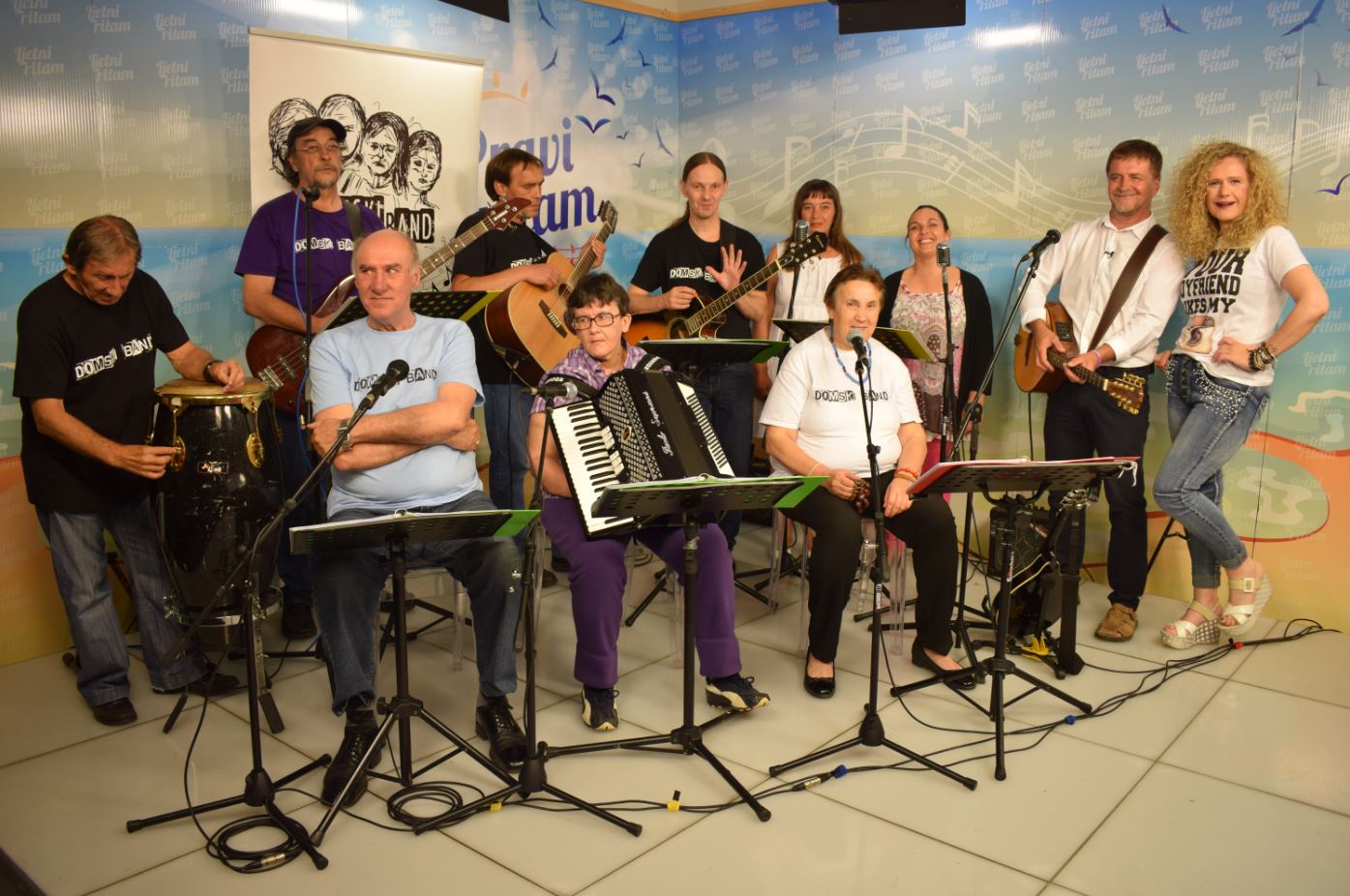 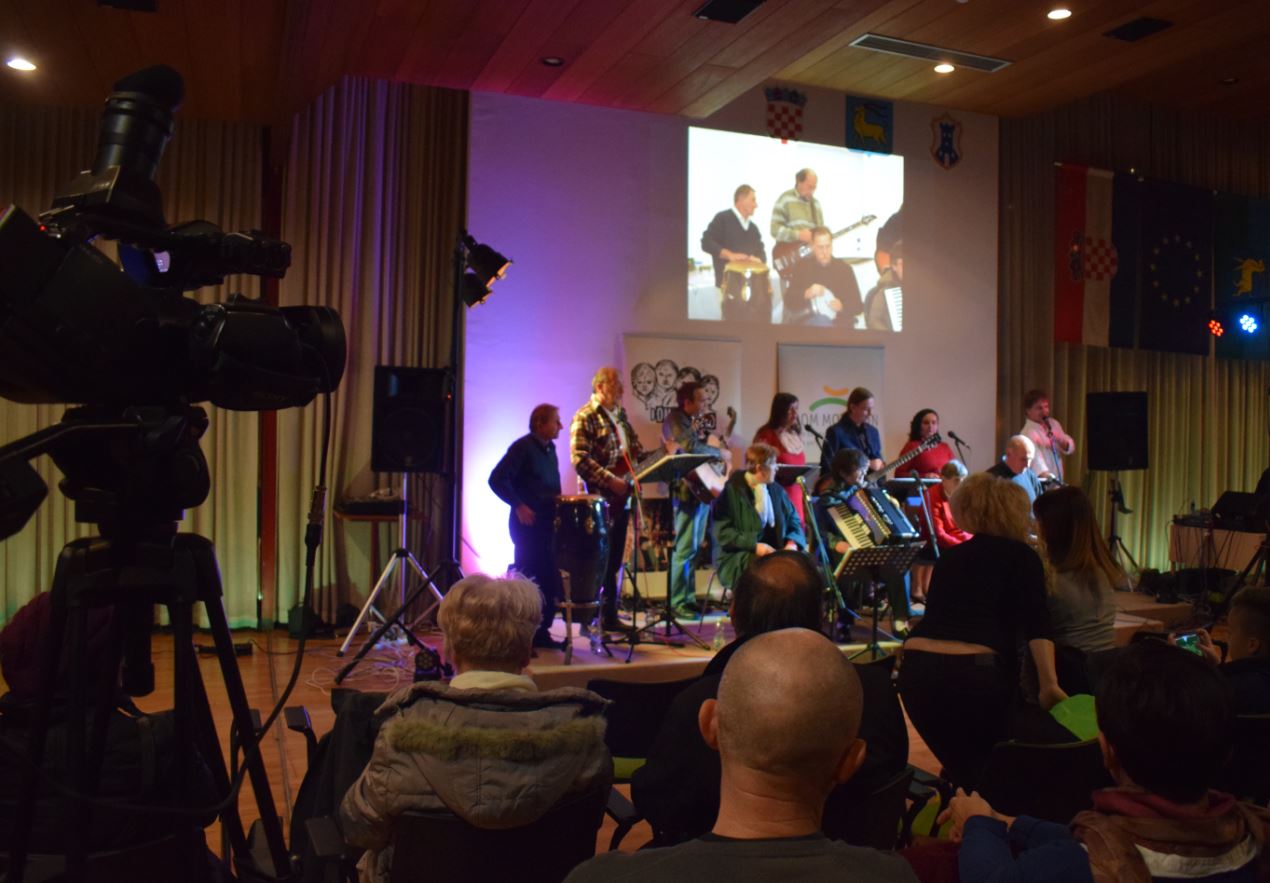 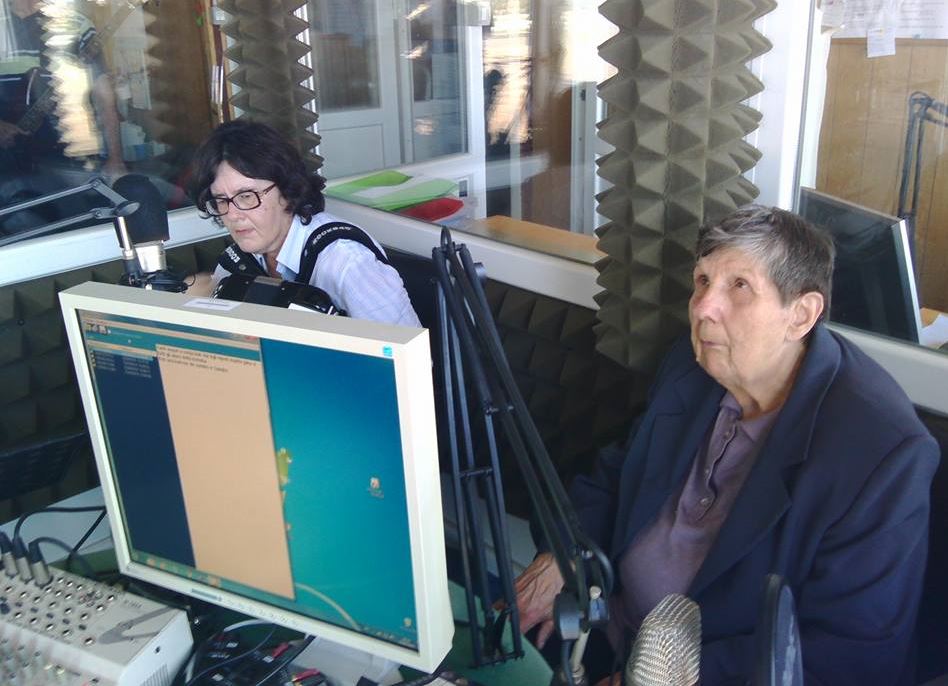 Pravi ritam – tv istra, 18.06.
Koncert u povodu dana doma – tv istra, 11.22.
Fešta istriana – radio euro star umag, 22.04.
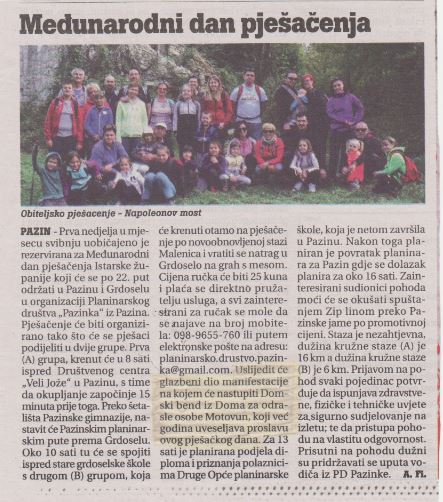 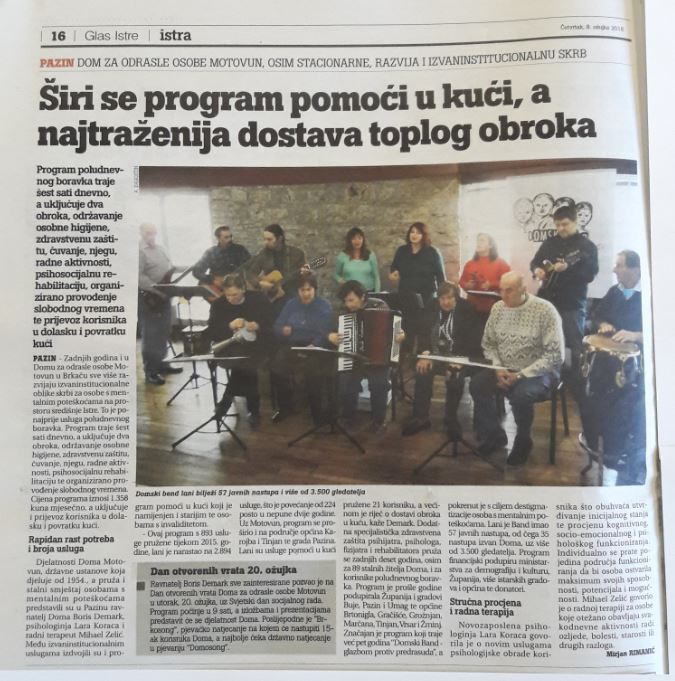 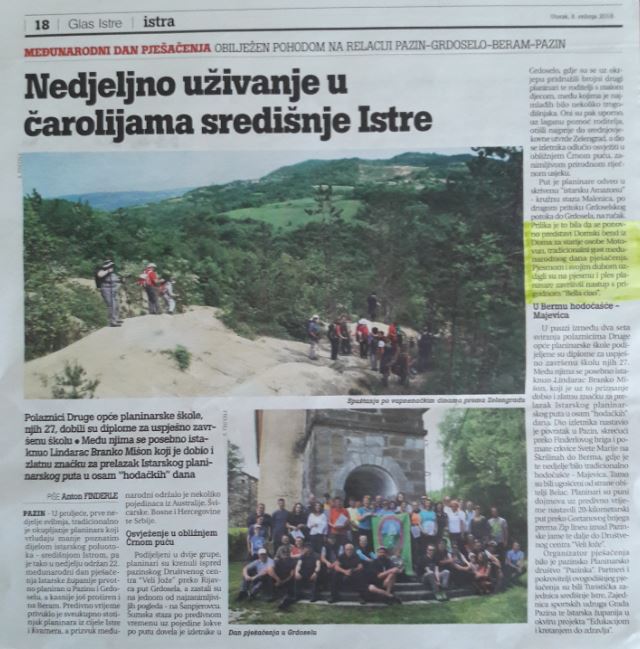 Iz dnevnog tiska
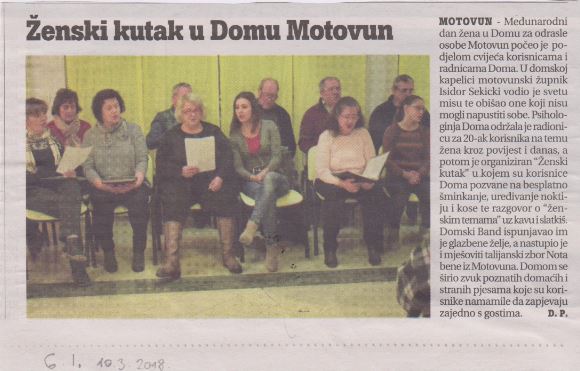 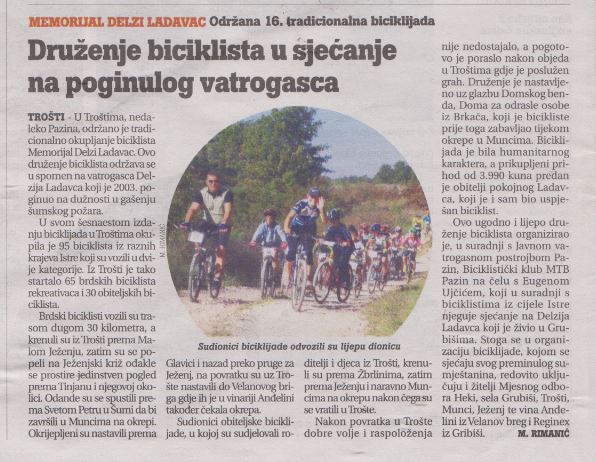 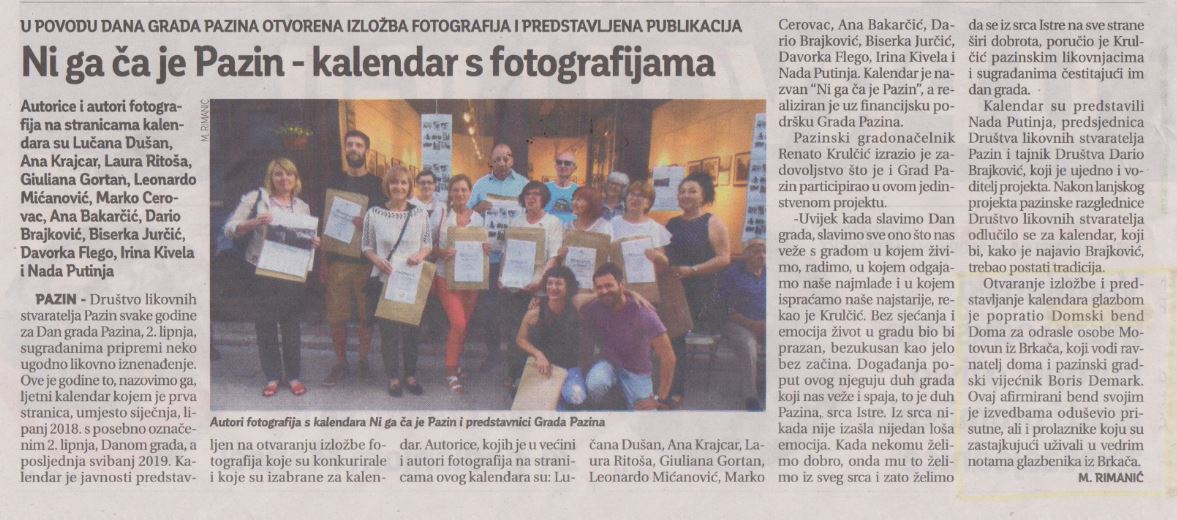 Društvene mreže
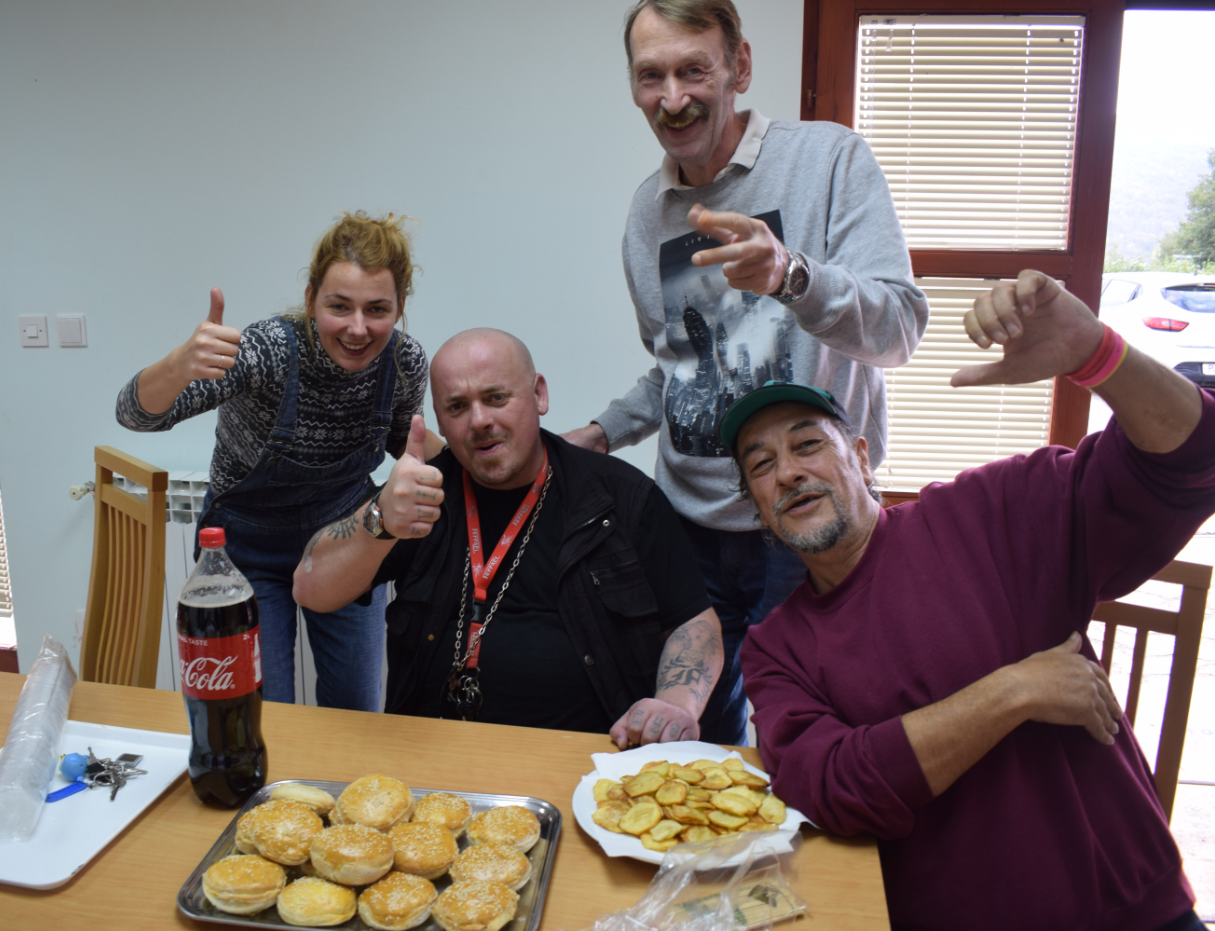 ZAKLJUČAK
S obzirom na promjene u sustavu socijalne skrbi još izraženija je potreba za individualiziranim pristupom pojedincu, koji će voditi ka njegovoj afirmaciji i većoj integraciji u lokalnoj zajednici. Da bi se korisnici mogli uključiti, potrebno ih je prethodno osnažiti, mobilizirati njihove moći, znanja, sposobnosti i talente, kako bi mogli ostvariti ciljeve rehabilitacije. Zbog toga će se i u budućem radu poticati programi koji uključuju modele rehabilitacije na načelu klubova, grupa samopomoći, radne okupacije korisnika i njihove aktivne participacije u svim aktivnostima u široj društvenoj zajednici.